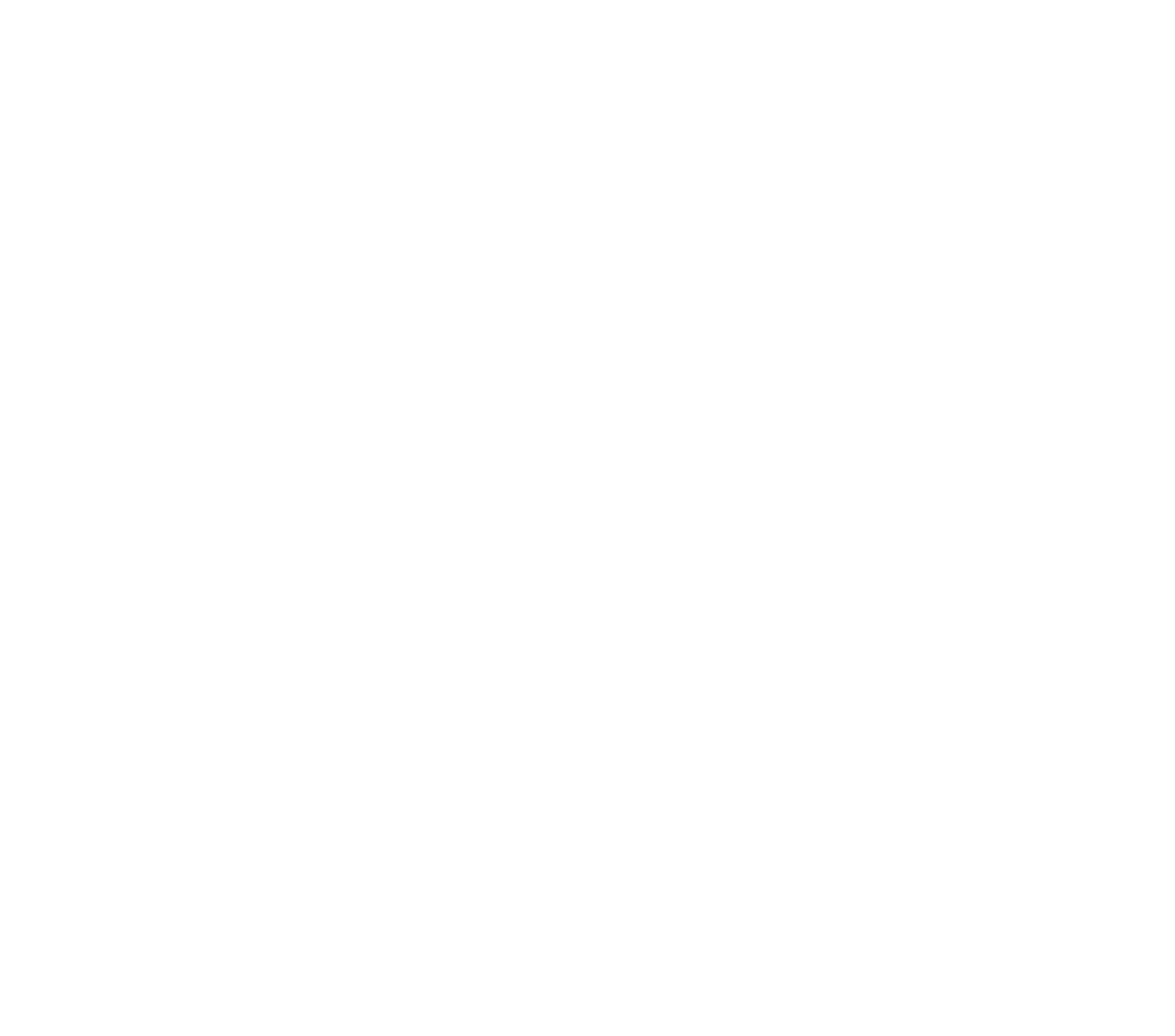 Elegant
RED
Background Slides
www.yourwebsite.com
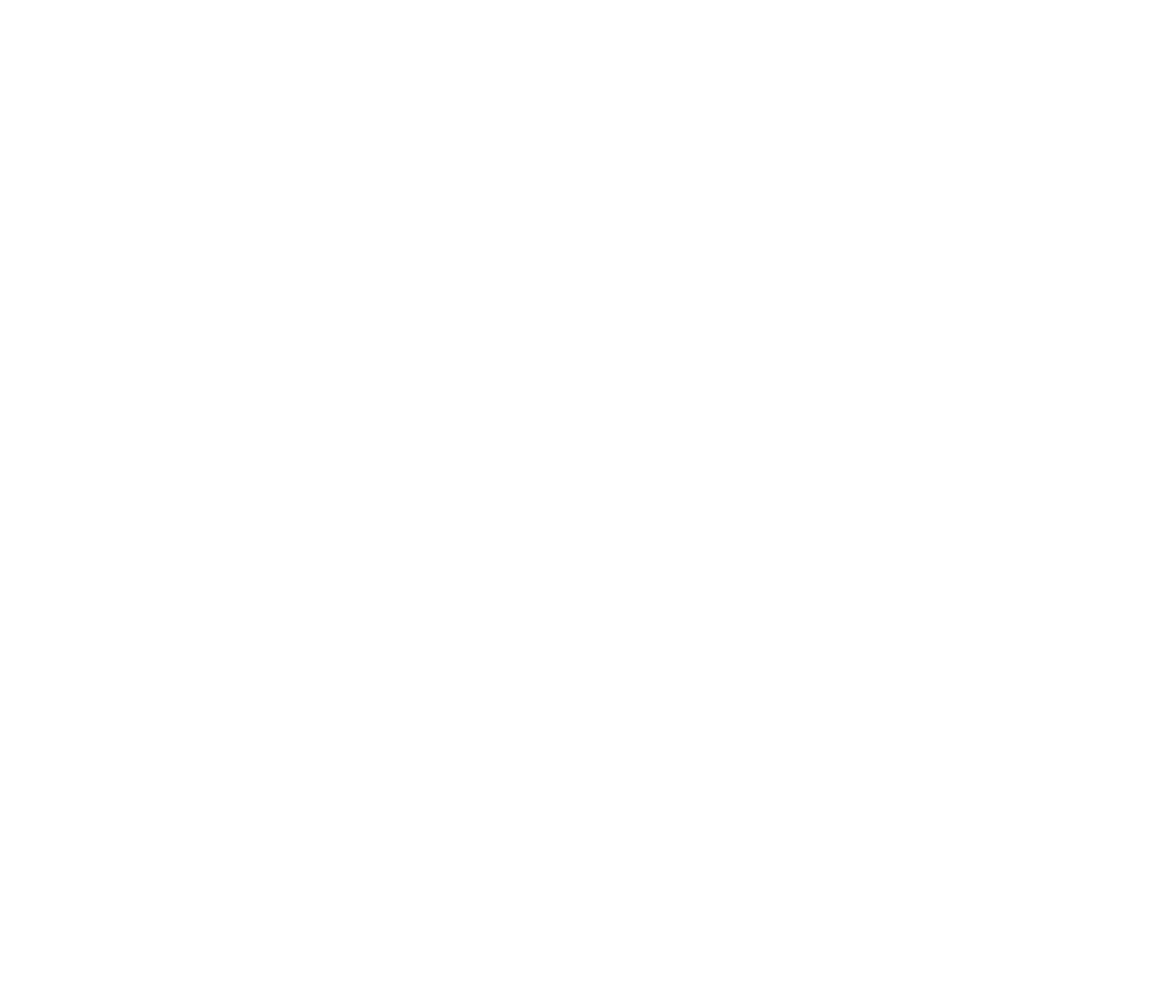 INTRODUCTION
Presentation are communication tools that can be used as demontrations, lectures, reports, and more. it is mostly presented before an audience. It serves a variety of purposes, making presentations powerful tools for convincing and teaching.
Presentation are communication tools that can be used as demontrations, lectures, reports, and more. it is mostly presented before an audience. It serves a variety of purposes, making presentations powerful tools for convincing and teaching.
Add an agenda
TABLE OF
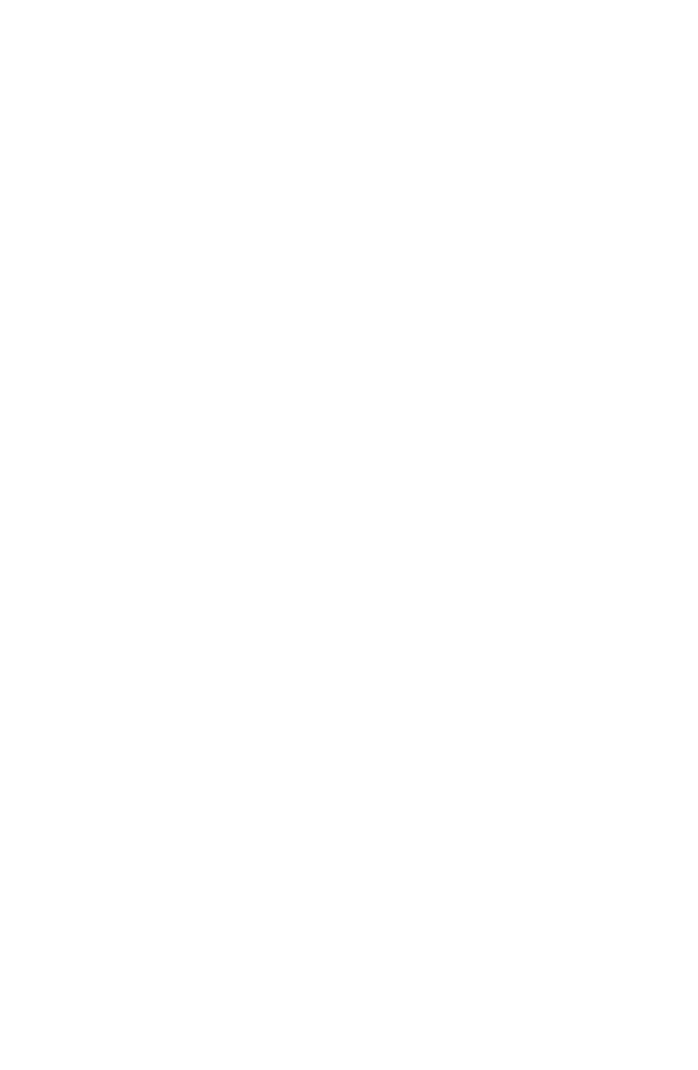 Add an agenda
Content
Add an agenda
Add an agenda
1
2
3
Main Point
Main Point
Main Point
Lorem ipsum dolor sit amet, consectetur adipiscing elit, sed do eiusmod tempor incididunt ut labore et dolore magna aliqua.
Lorem ipsum dolor sit amet, consectetur adipiscing elit, sed do eiusmod tempor incididunt ut labore et dolore magna aliqua.
Lorem ipsum dolor sit amet, consectetur adipiscing elit, sed do eiusmod tempor incididunt ut labore et dolore magna aliqua.
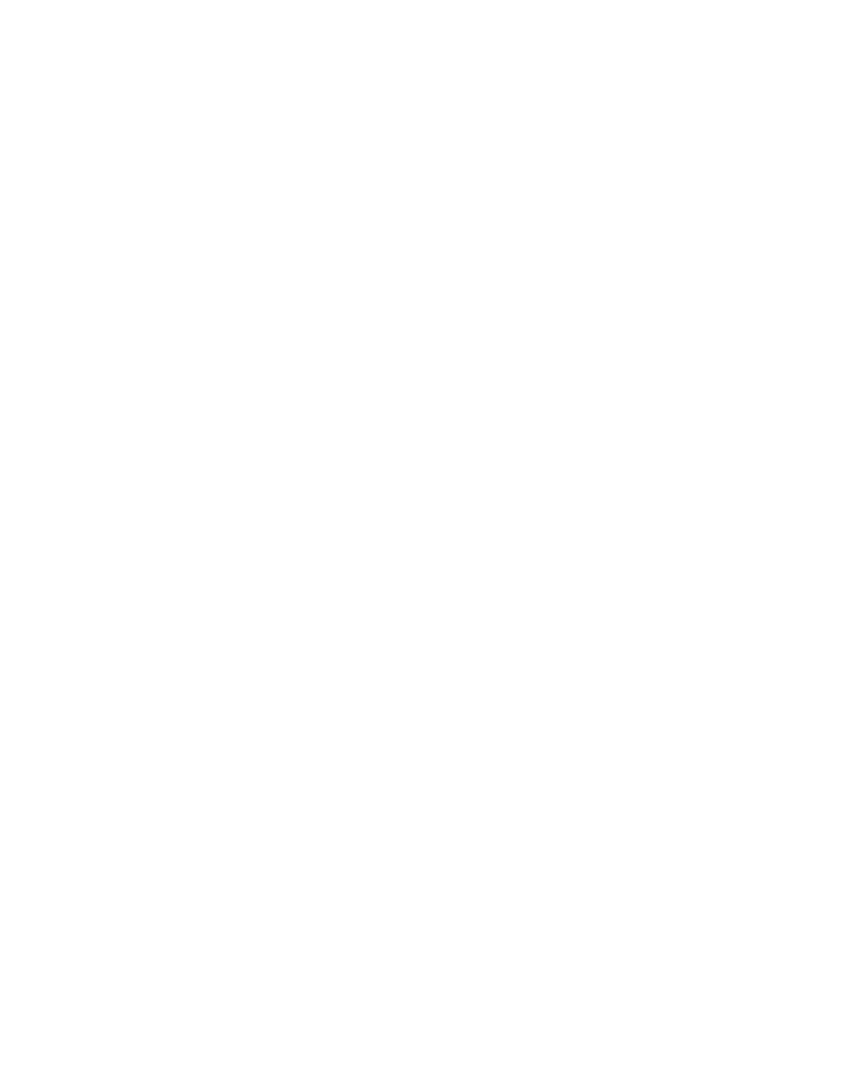 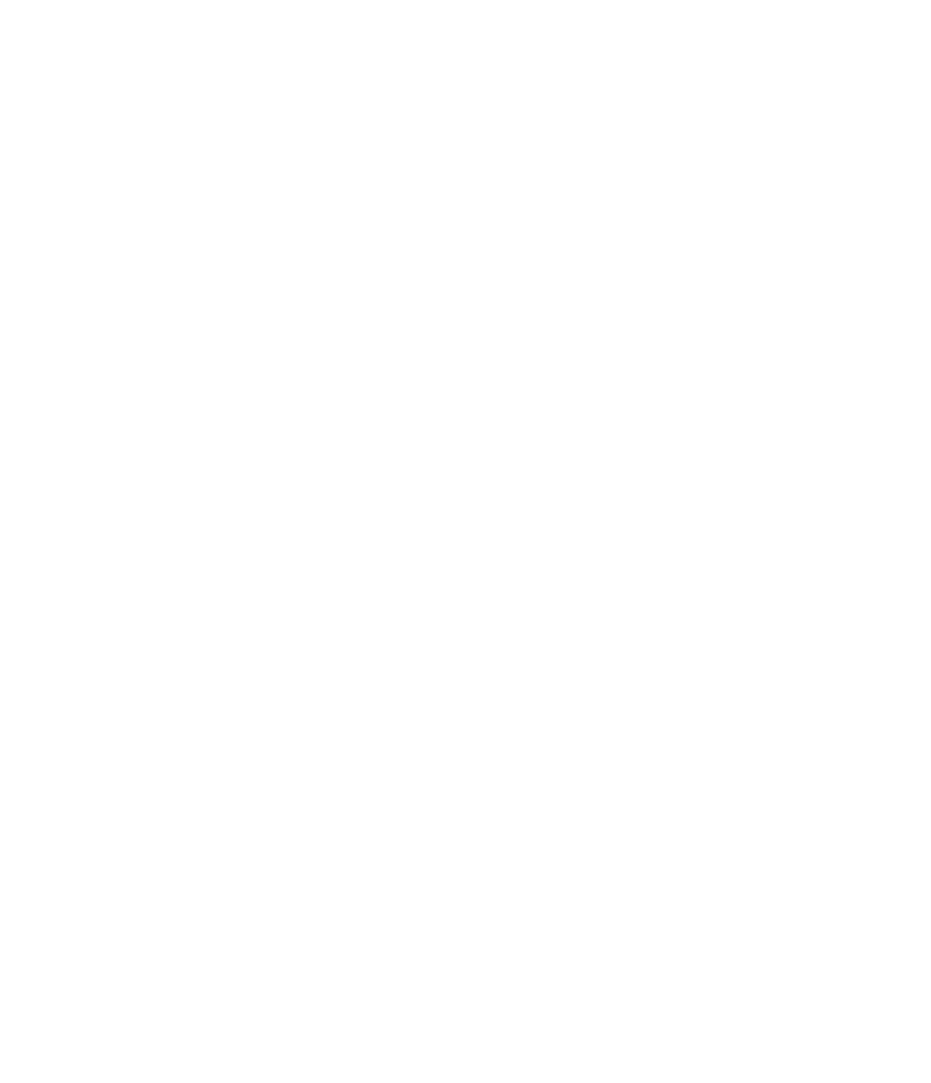 WRITE YOUR TOPIC
or idea
Lorem ipsum dolor sit amet, adipiscing elit, sed do eiusmod tempor incididunt ut labore et dolore magna aliqua. Ut enim ad minim veniam, quis nostrud exercitation ullamco laboris nisi ut aliquip ex ea commodo consequat.
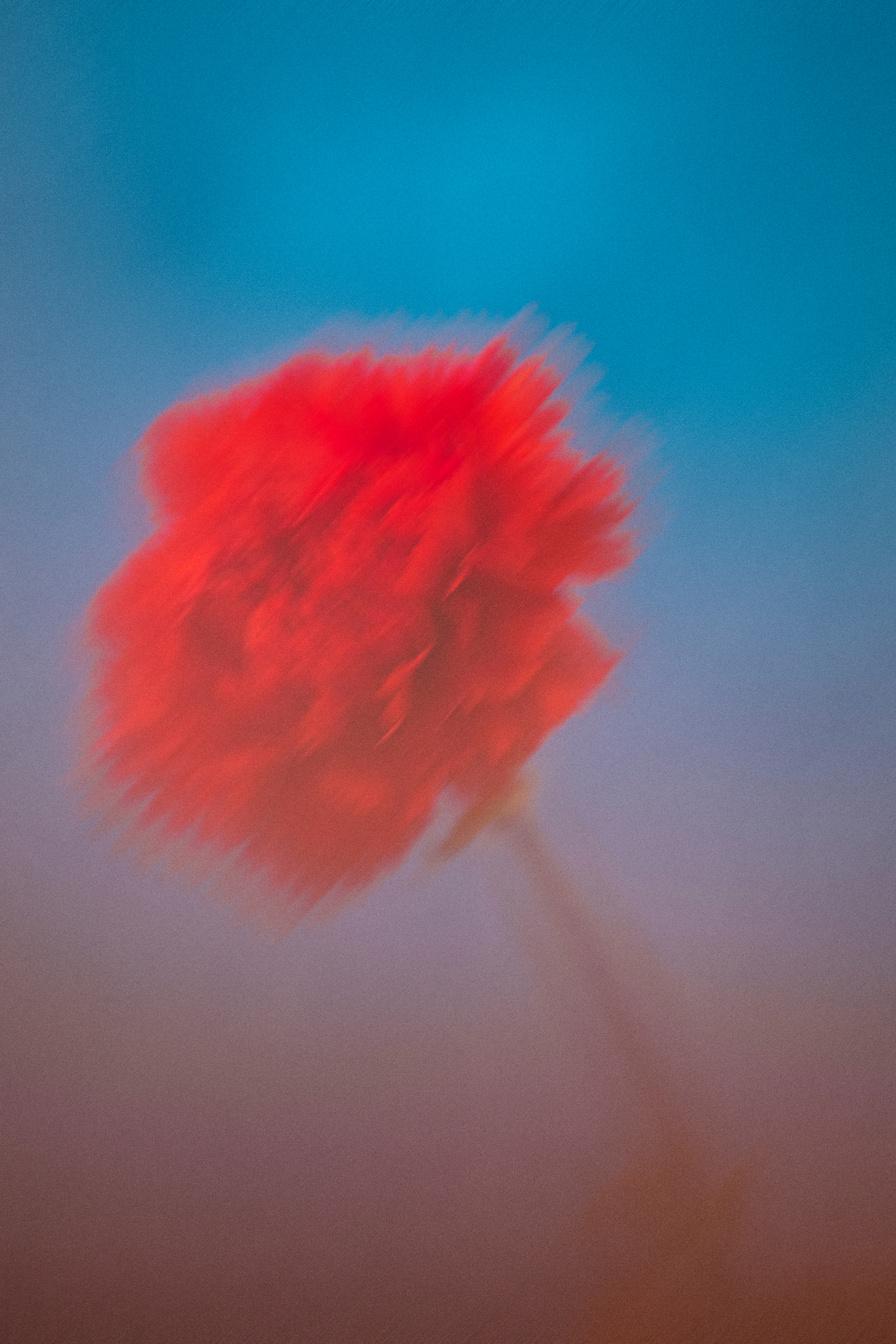 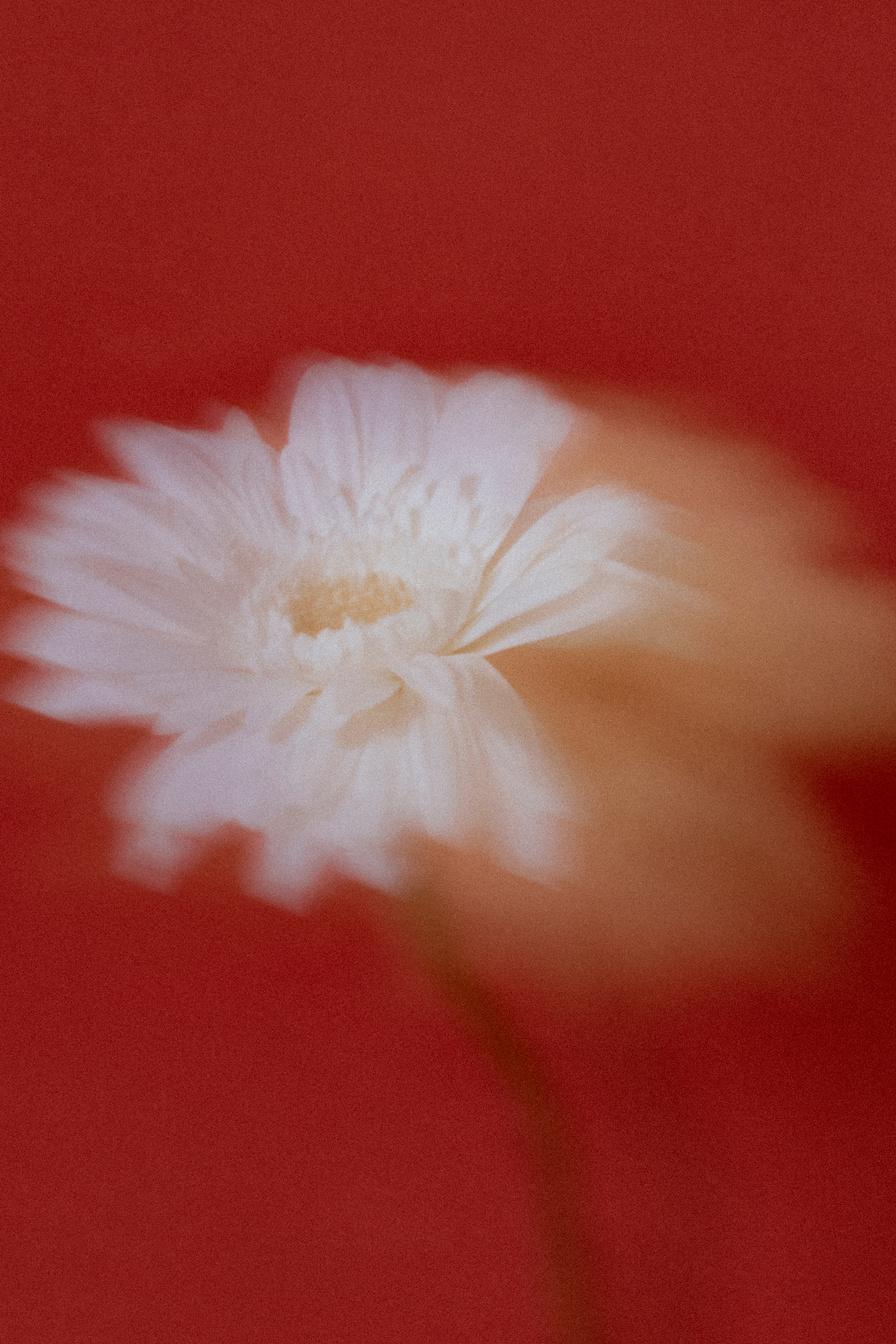 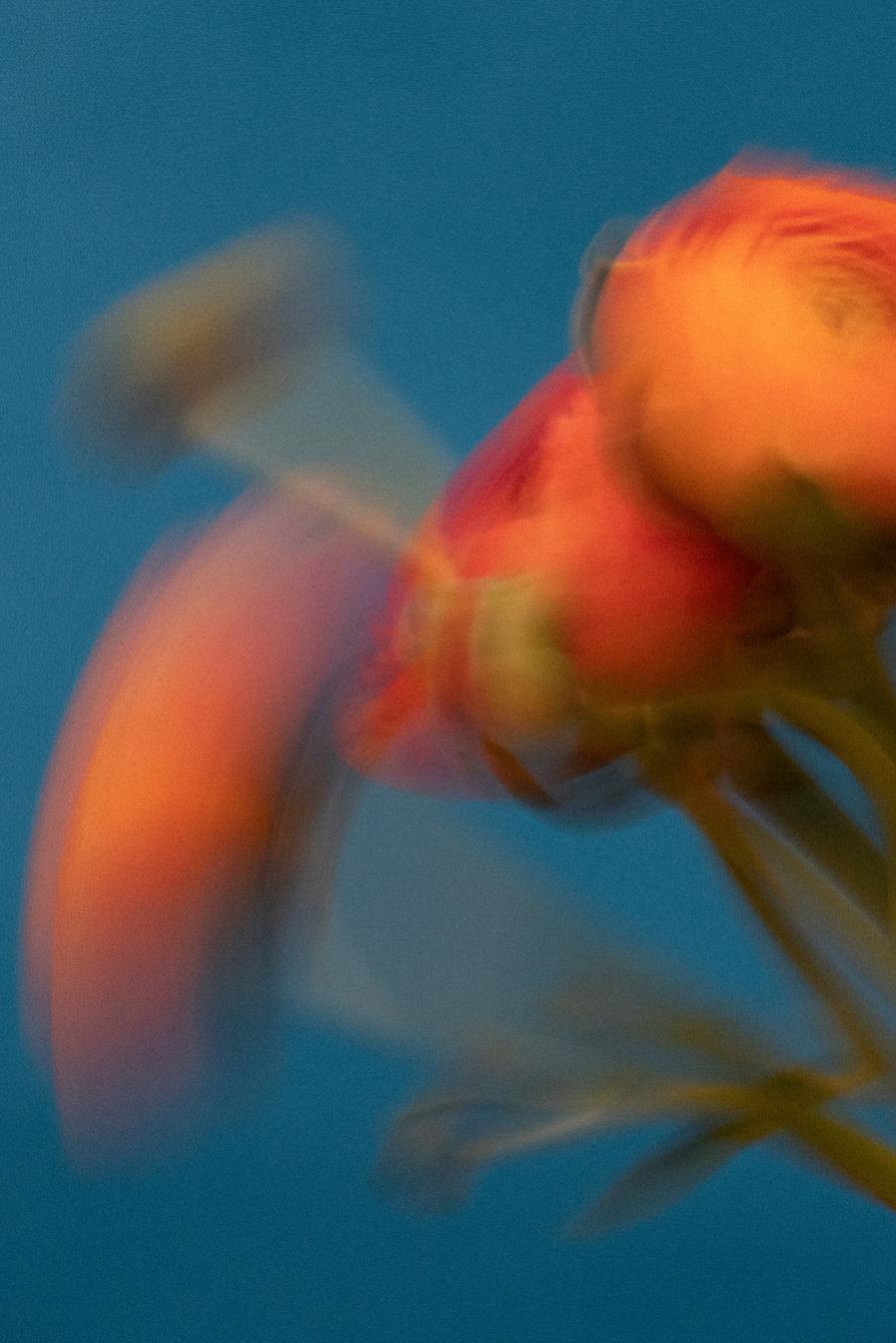 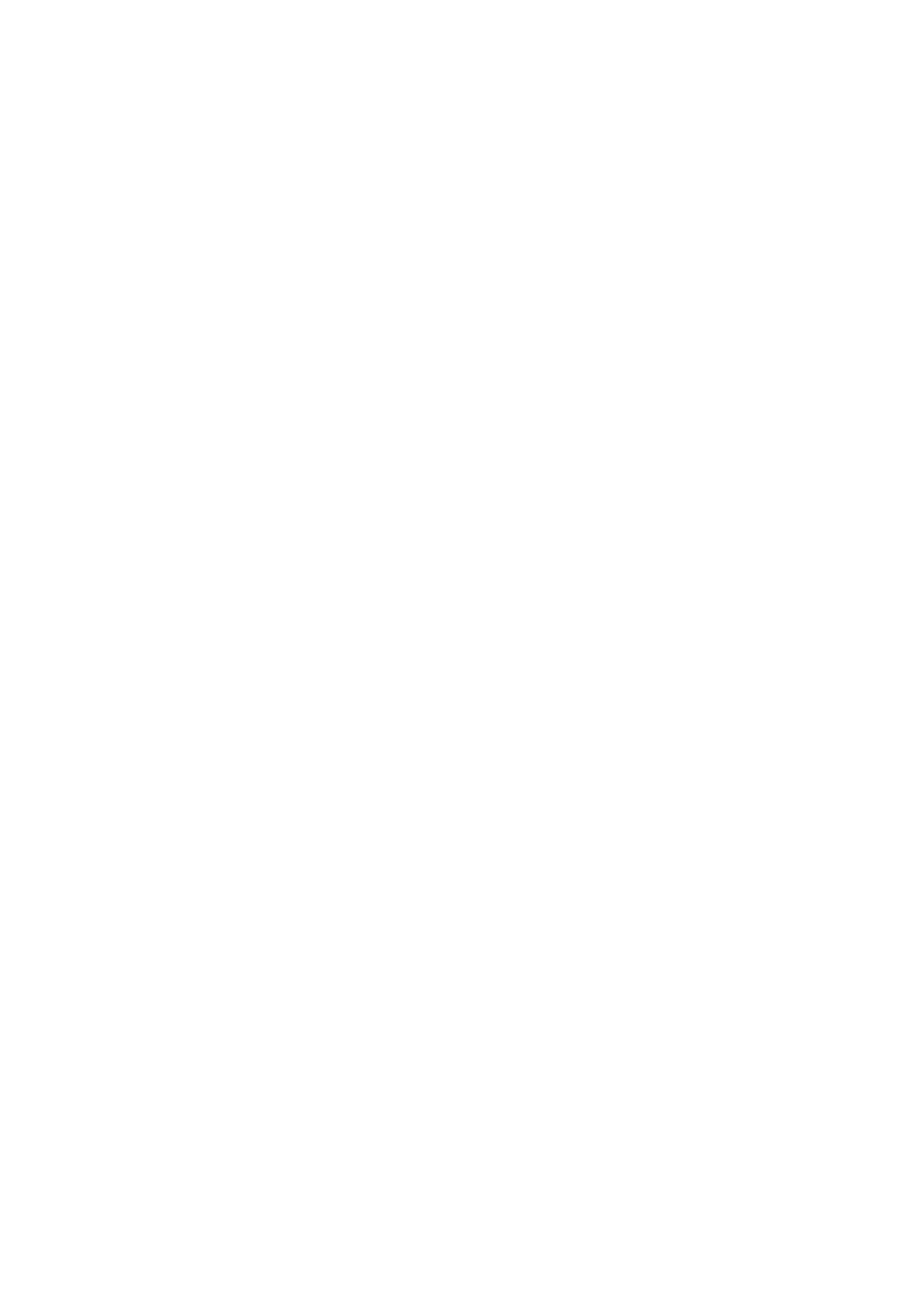 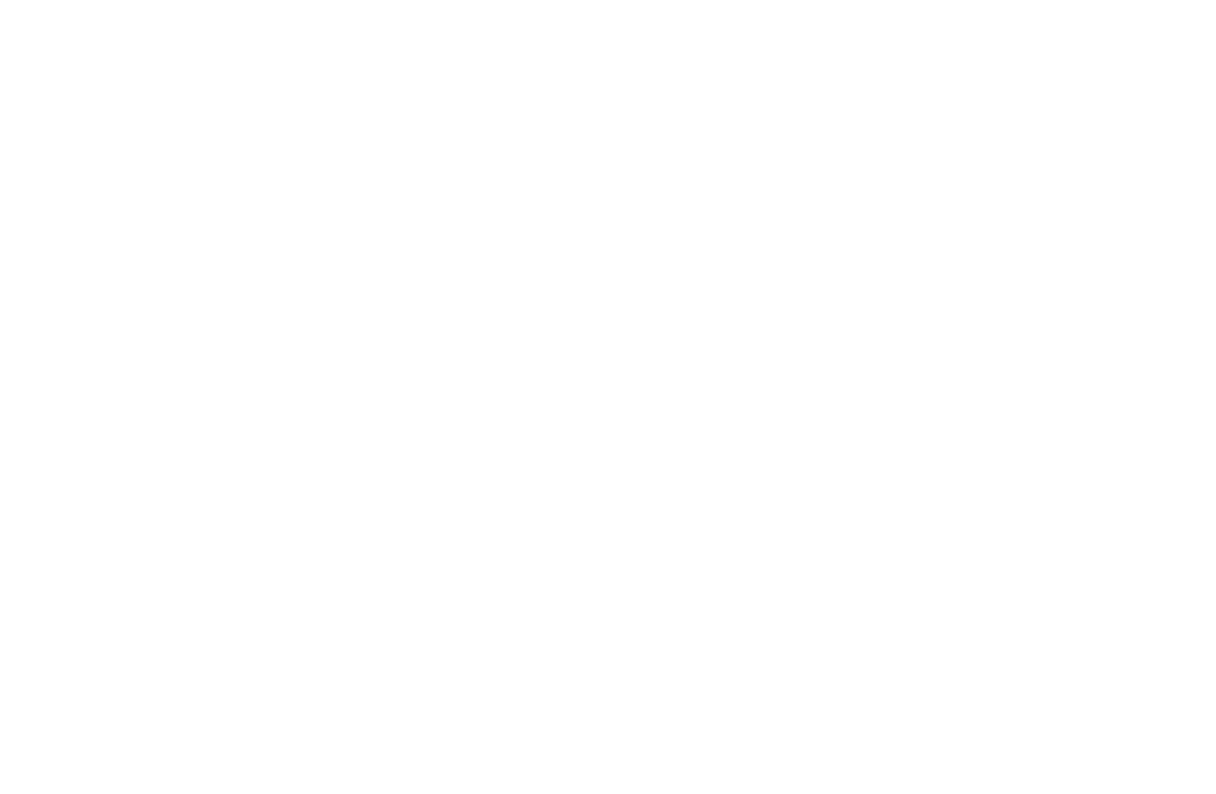 ADD YOUR
Title
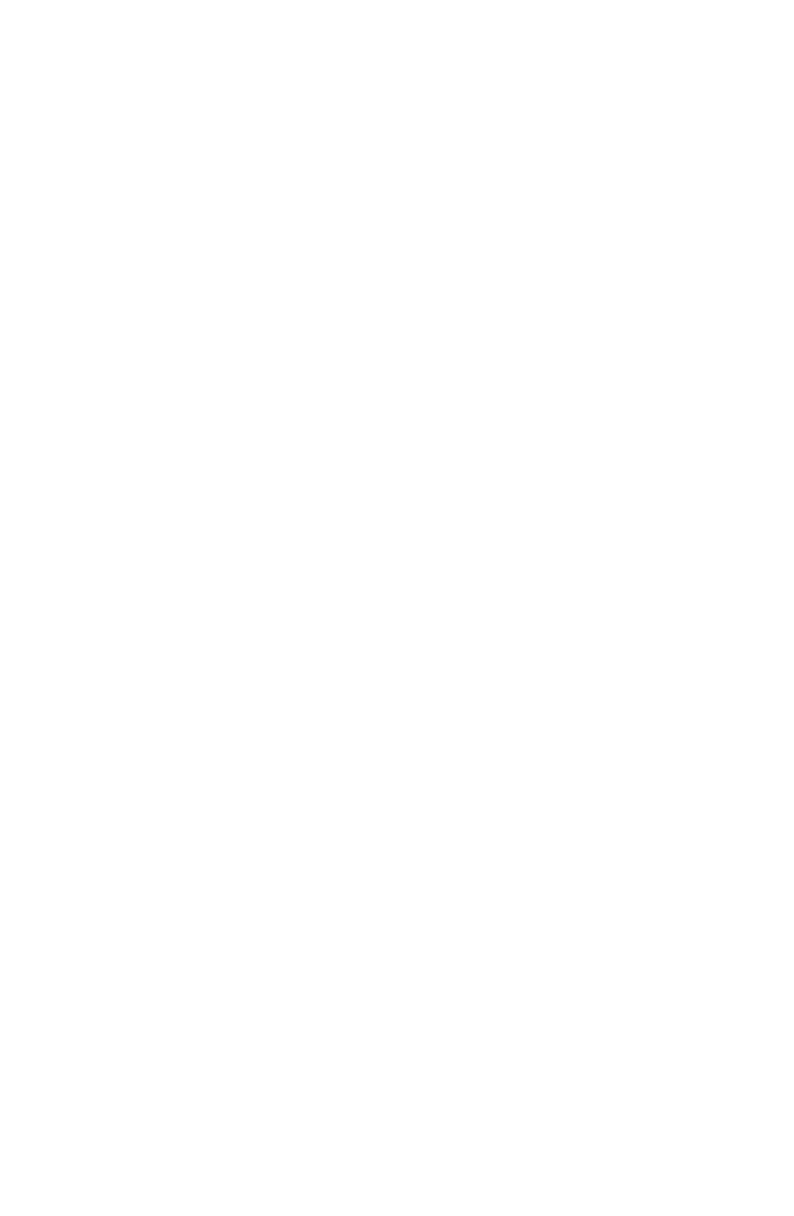 Who we are?
What we do?
Briefly elaborate on what you want to discuss.
Briefly elaborate on what you want to discuss.
01.
ADD YOUR
Lorem ipsum dolor sit amet, consectetur adipiscing elit, sed do eiusmod tempor incididunt ut labore et dolore magna aliqua.
title
02.
Lorem ipsum dolor sit amet, consectetur adipiscing elit, sed do eiusmod tempor incididunt ut labore et dolore magna aliqua.
Lorem ipsum dolor sit amet, consectetur adipiscing elit, sed do eiusmod tempor incididunt ut labore et dolore magna aliqua. Ut enim ad minim veniam, quis nostrud exercitation ullamco laboris nisi ut aliquip ex ea commodo consequat.

Duis aute irure dolor in reprehenderit in voluptate velit esse cillum dolore eu fugiat nulla pariatur. Excepteur sint occaecat cupidatat non proident, sunt in culpa qui officia deserunt mollit anim id est laborum.
03.
Lorem ipsum dolor sit amet, consectetur adipiscing elit, sed do eiusmod tempor incididunt ut labore et dolore magna aliqua.
Write a caption for the photos.
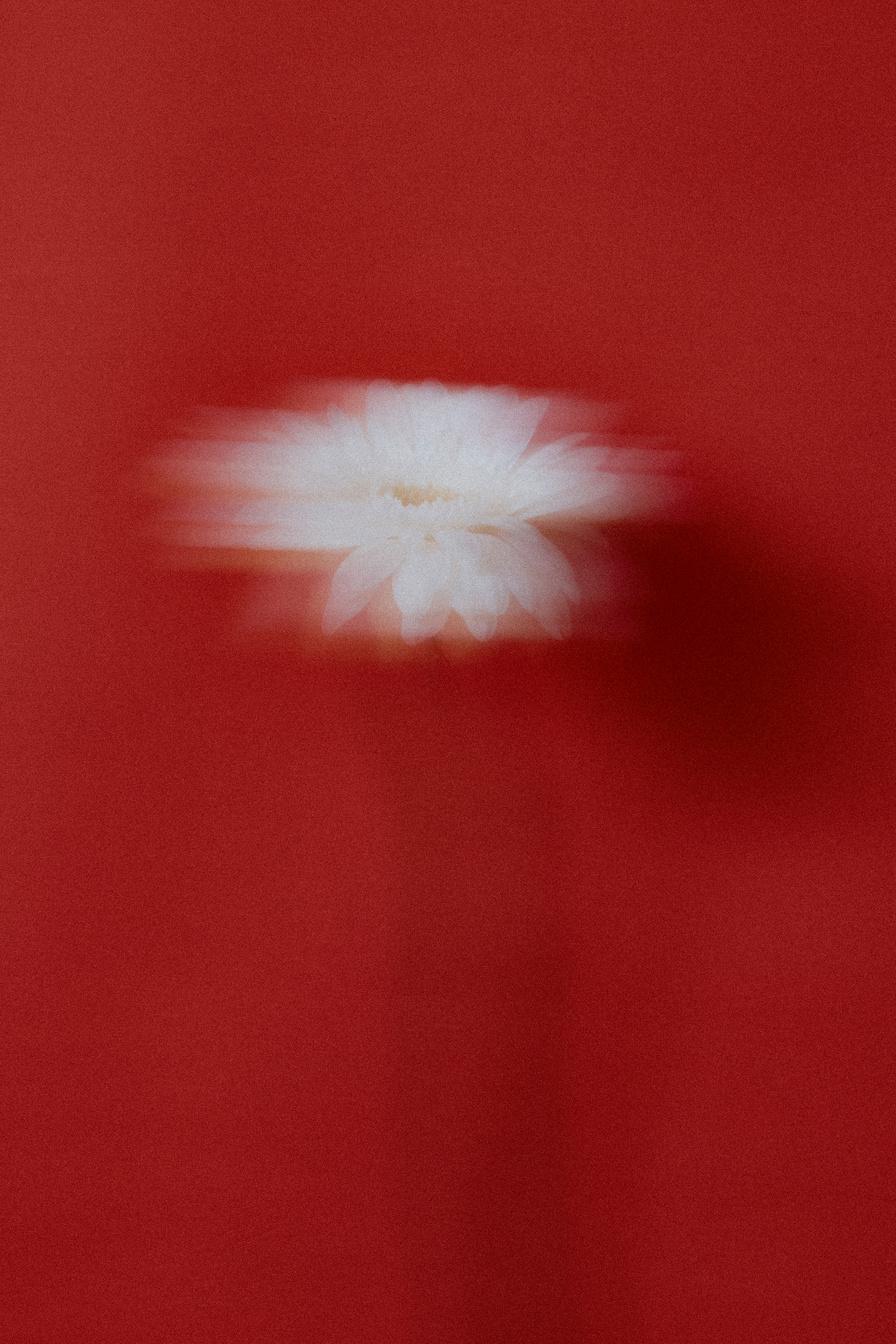 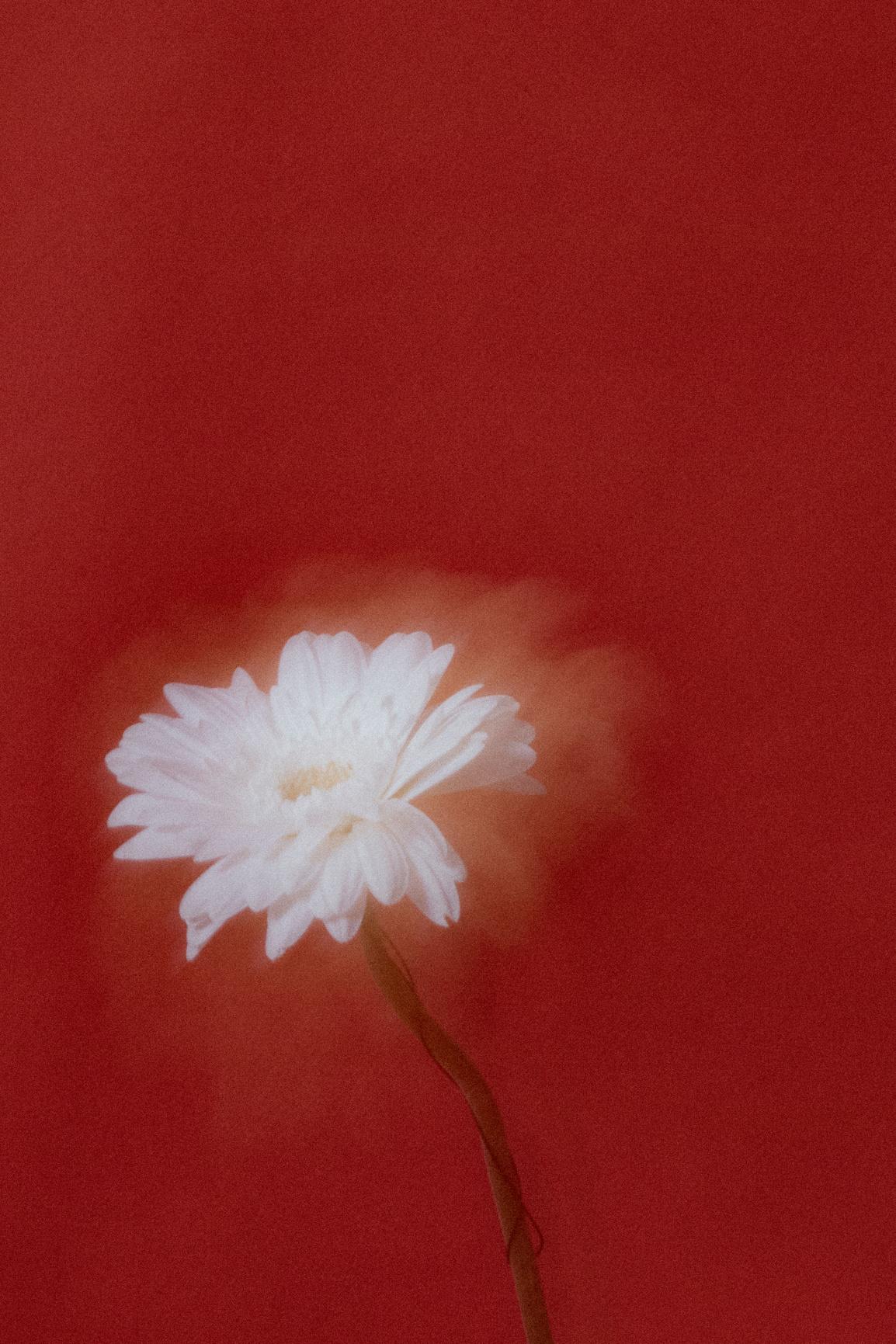 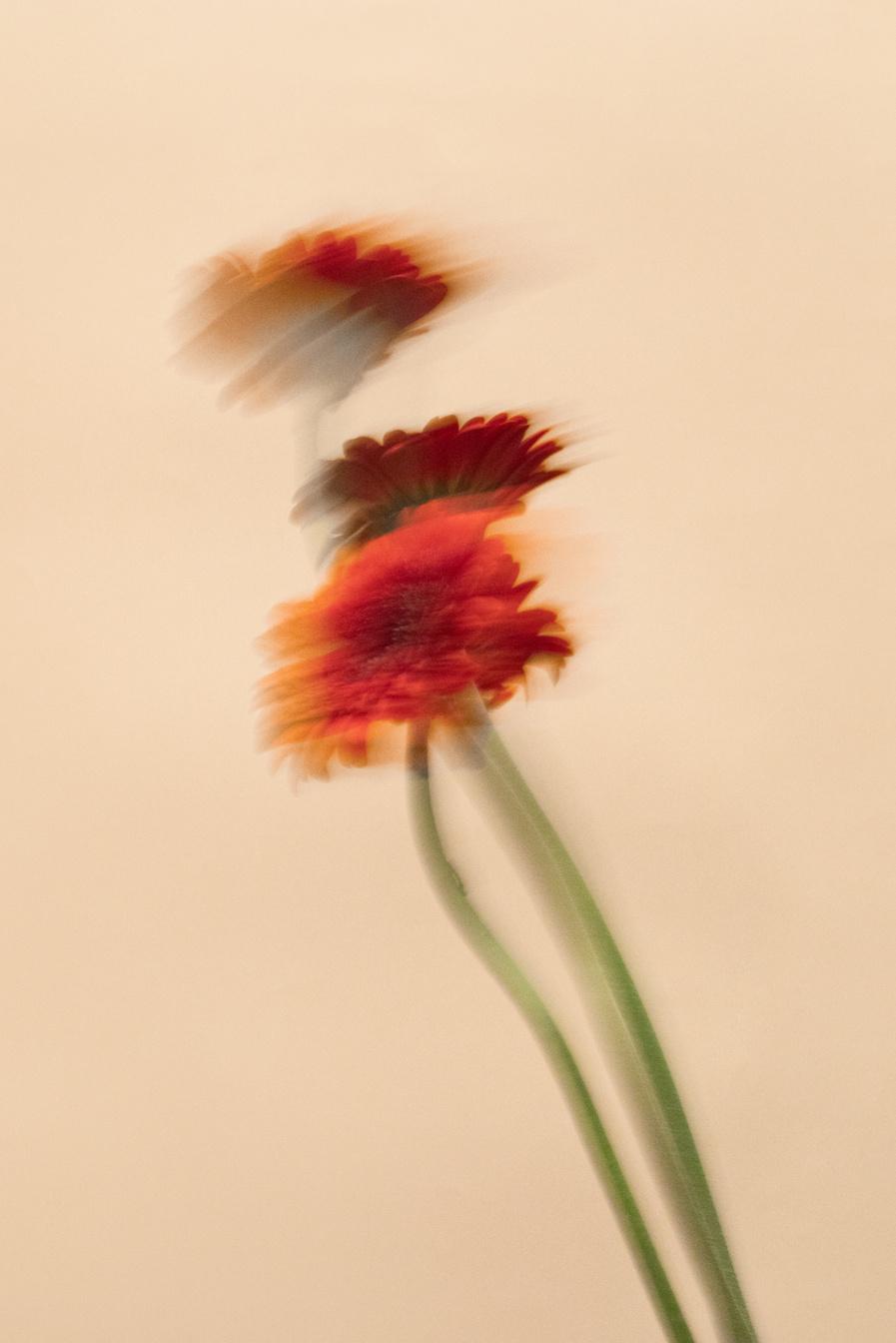 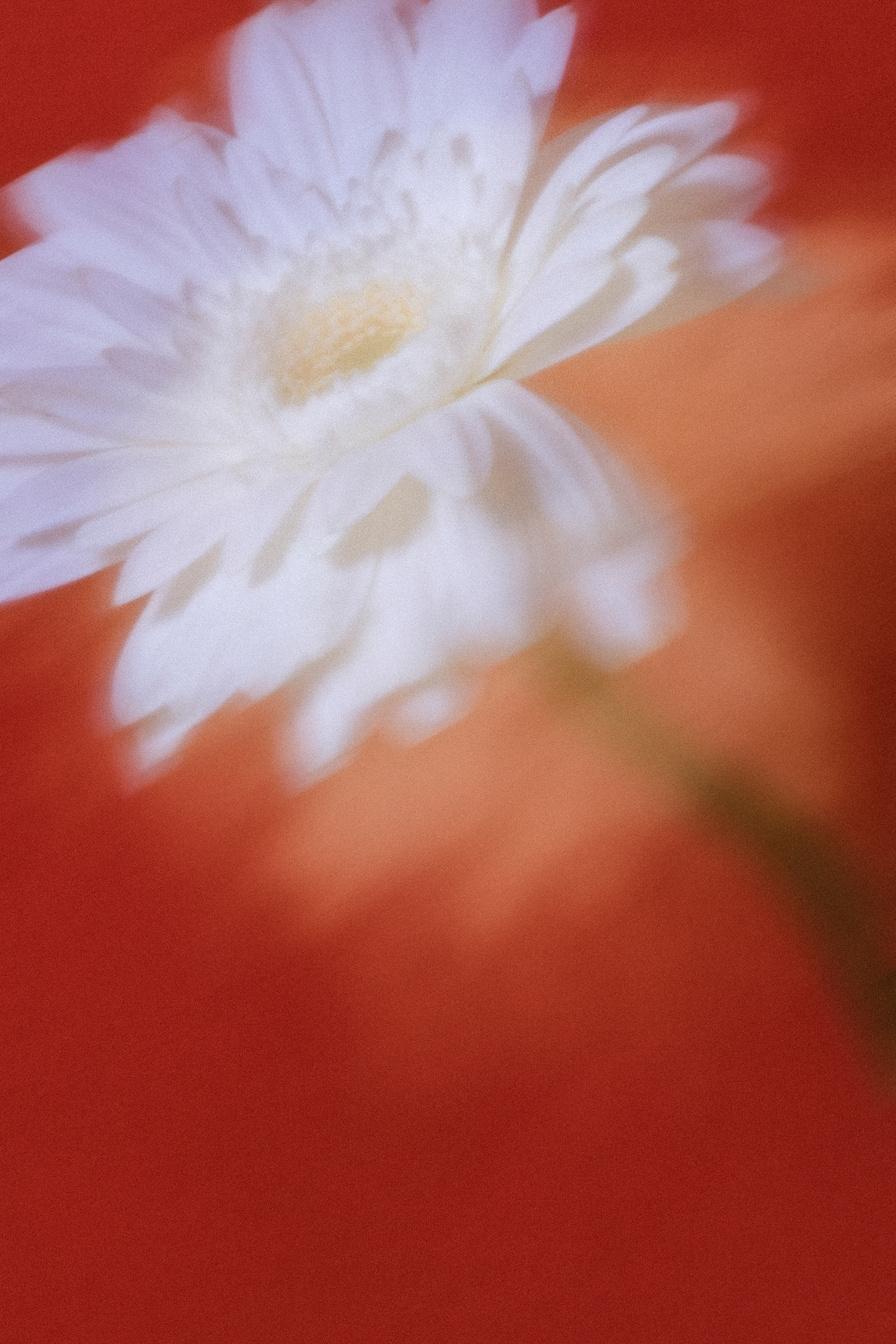 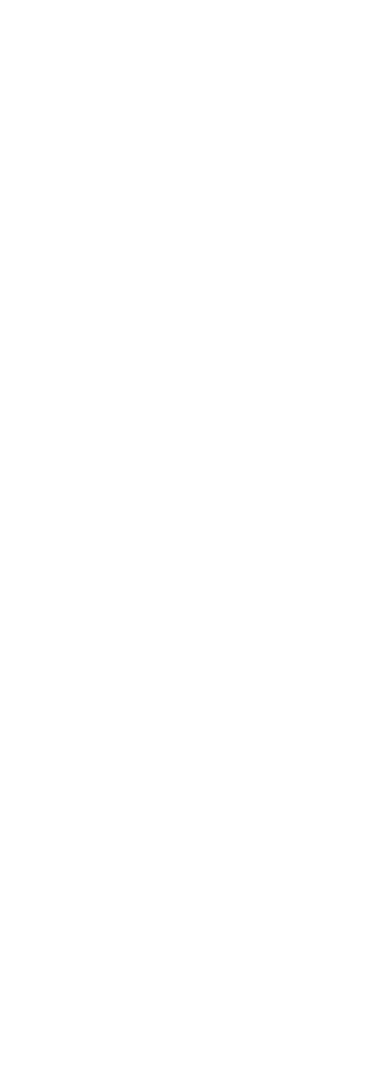 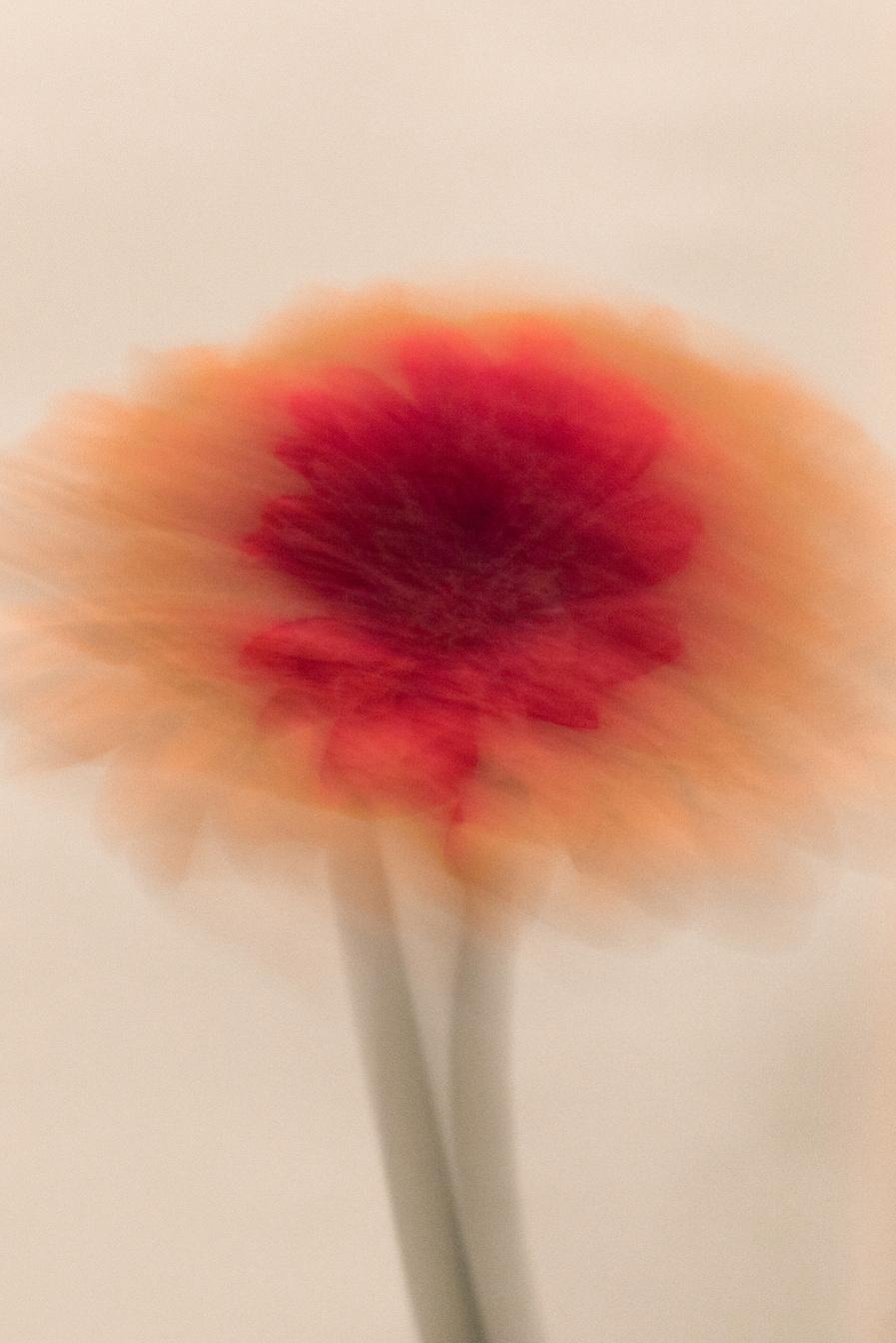 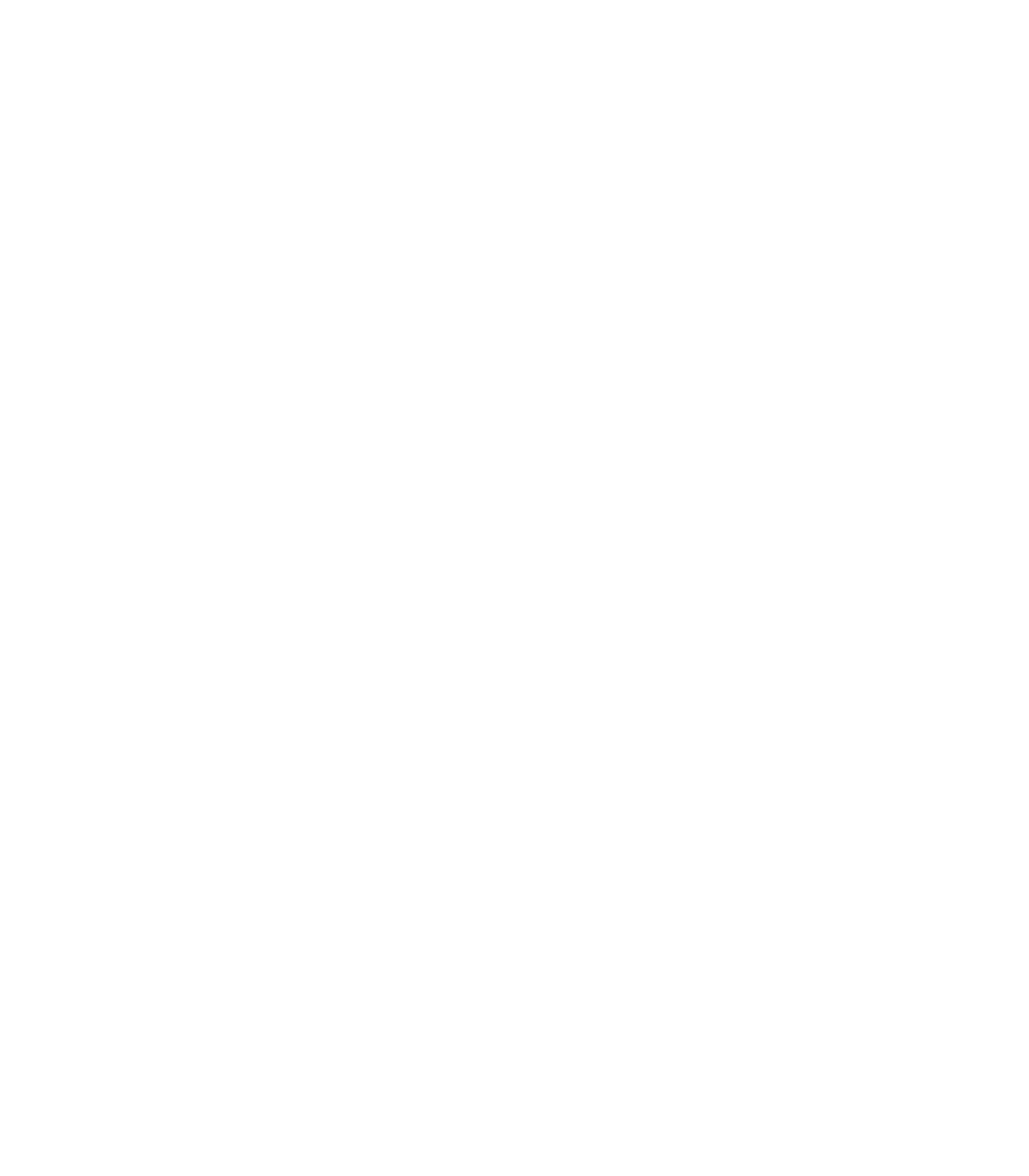 +174
3,572k
Product
Sales
Presentation are communication tools that can be used.
Presentation are communication tools that can be used.
RESEARCH
75%
95%
2 out of 5
12 million
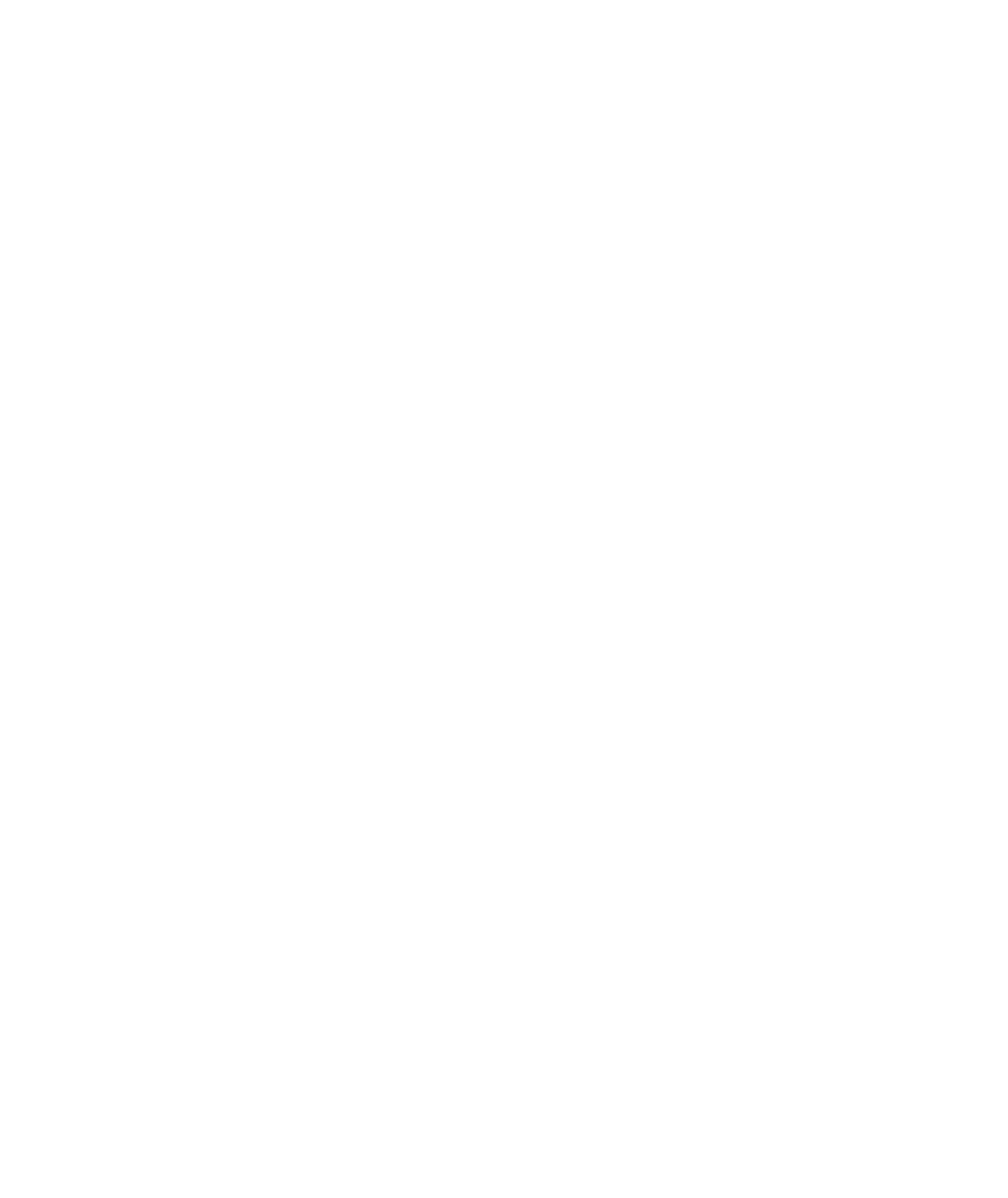 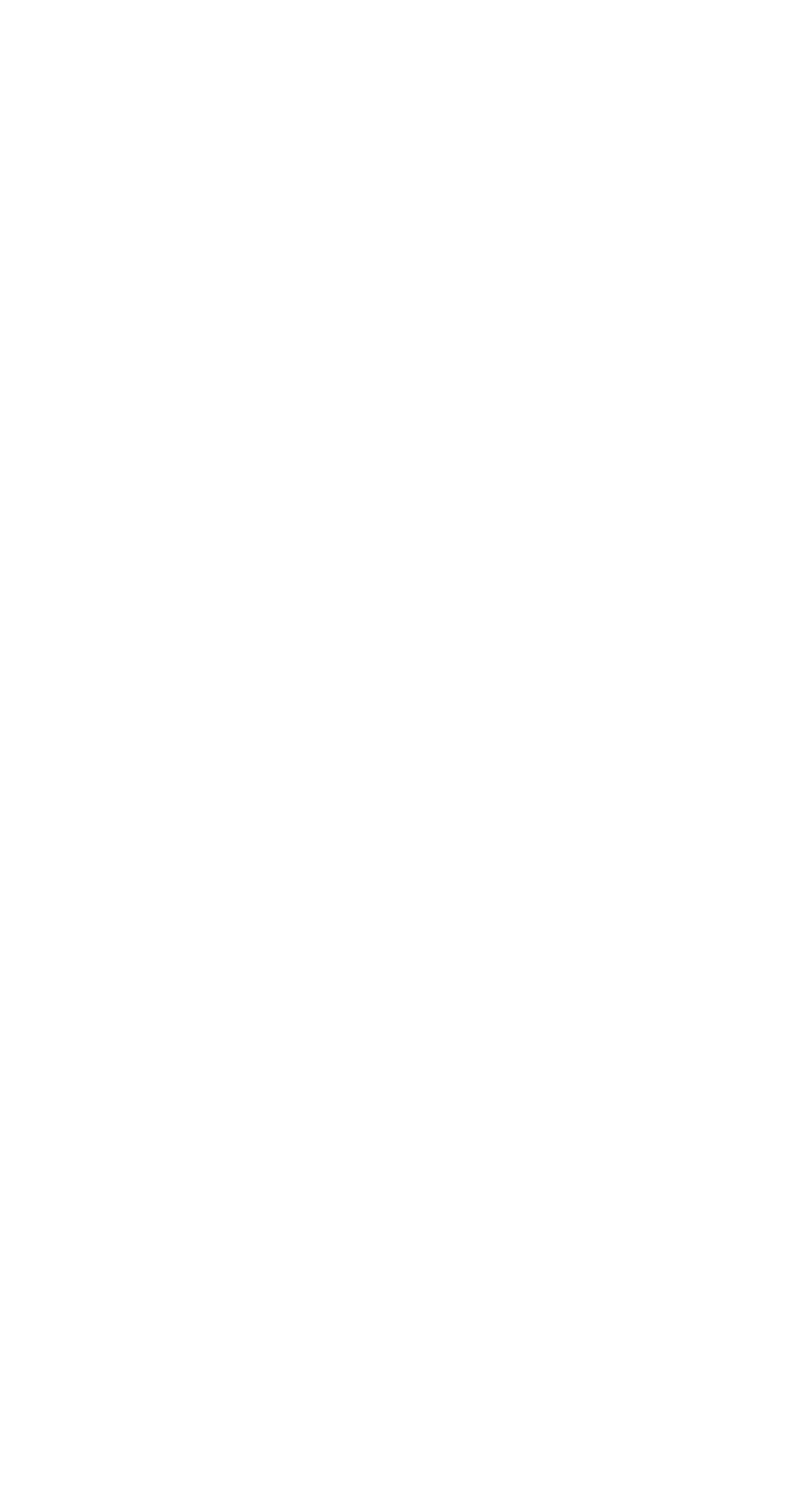 WRITE YOUR
topic
Topic One
Topic two
Briefly elaborate on what you want to discuss.
Briefly elaborate on what you want to discuss.
Topic three
Topic four
Briefly elaborate on what you want to discuss.
Briefly elaborate on what you want to discuss.
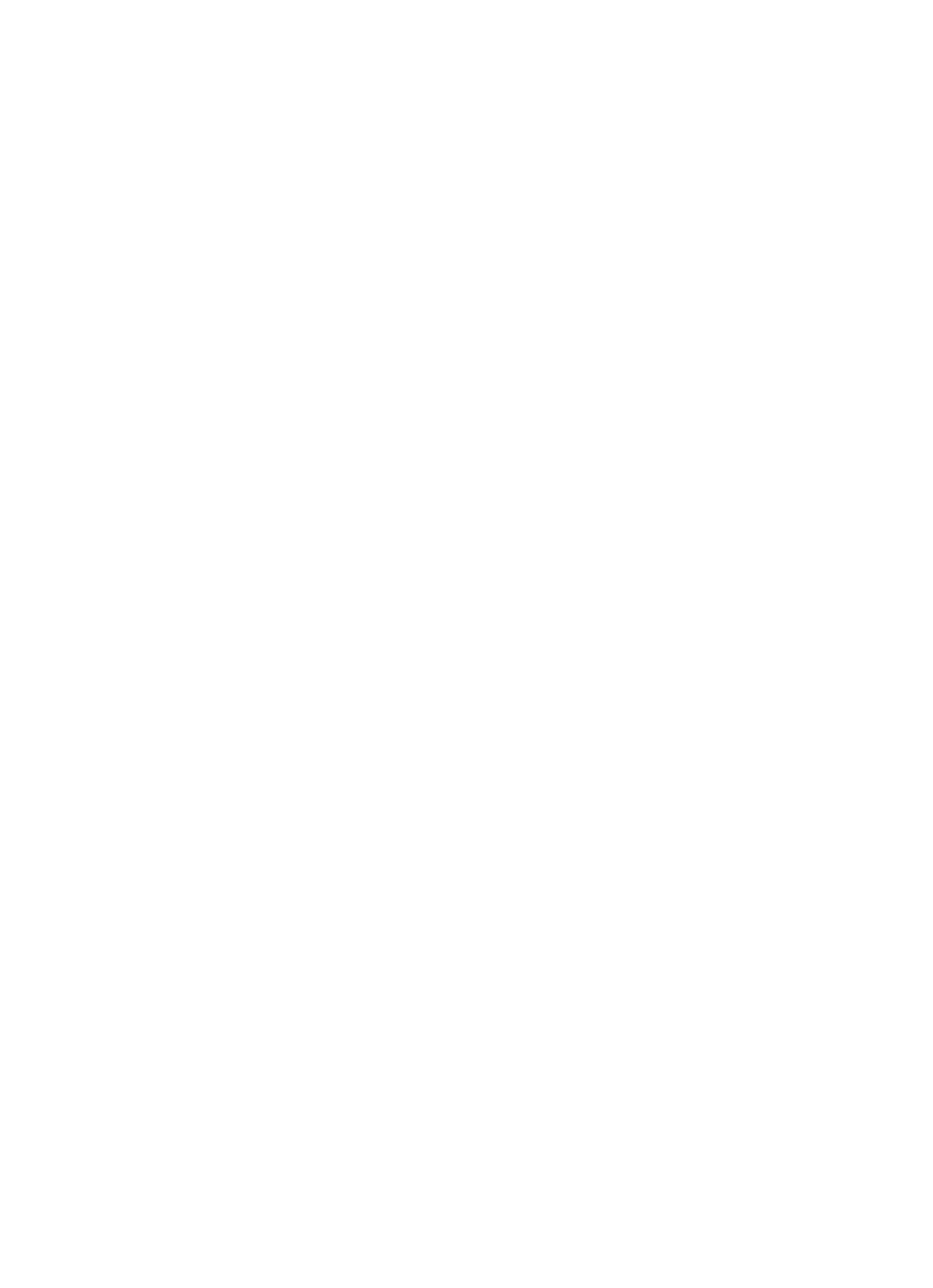 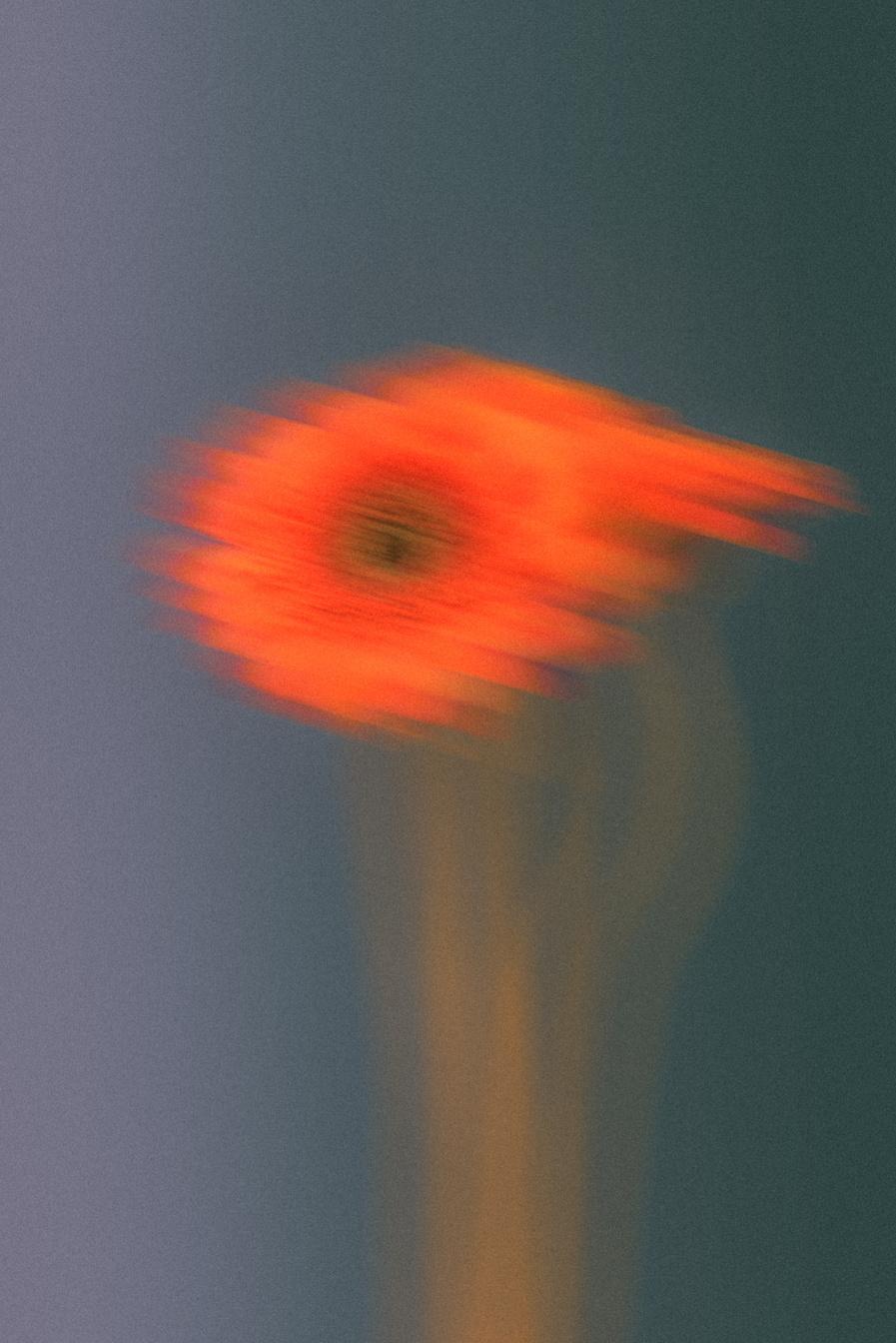 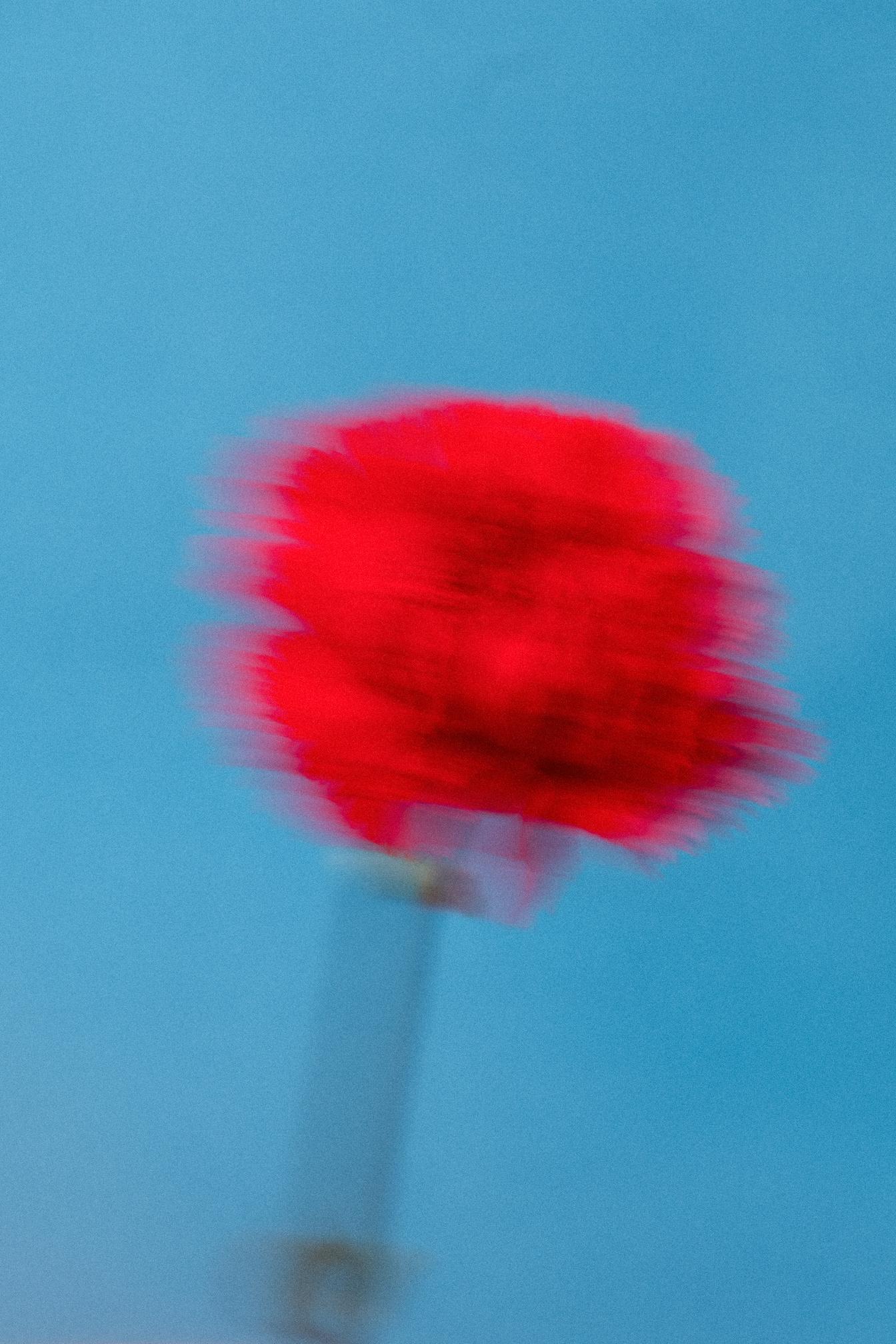 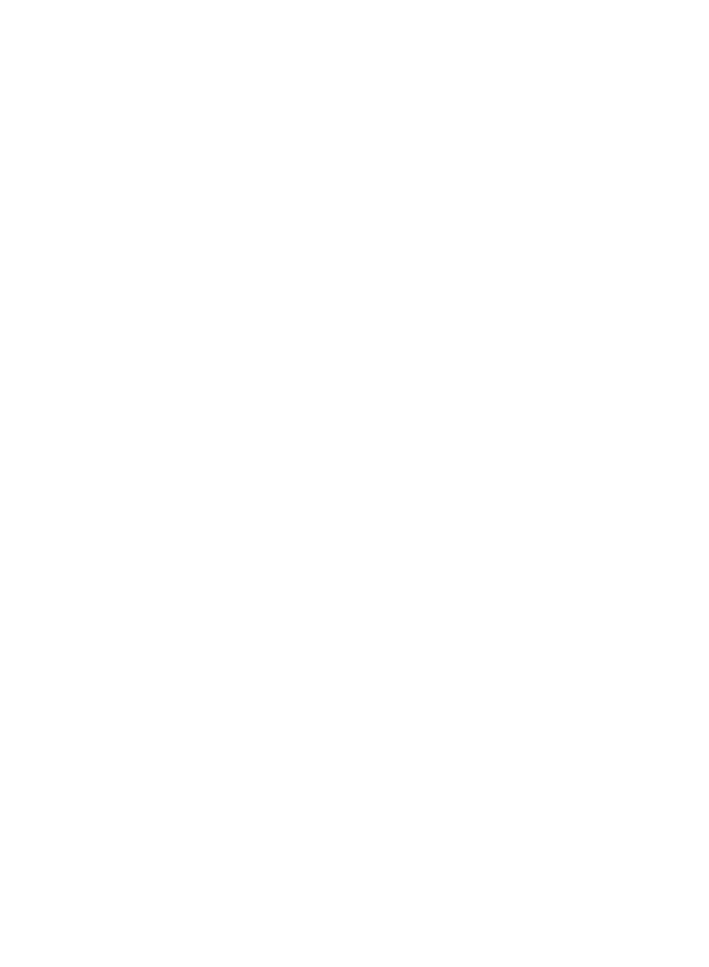 Lorem ipsum dolor sit amet, consectetur adipiscing elit. Cras erat nibh, sollicitudin vitae mattis quis, interdum sit amet lorem. Lorem ipsum dolor sit amet, consectetur adipiscing elit. Cras erat nibh, sollicitudin vitae mattis quis, interdum sit amet. Vestibulum ac est gravida, suscipit lacus ac, aliqua.
Focus on the step in front of you, not the whole staircase.
WRITE YOUR TOPIC
or idea
Main Point
Main Point
Lorem ipsum dolor sit amet, consectetur adipiscing elit, sed do eiusmod tempor incididunt ut labore et dolore magna aliqua.
Lorem ipsum dolor sit amet, consectetur adipiscing elit, sed do eiusmod tempor incididunt ut labore et dolore magna aliqua.
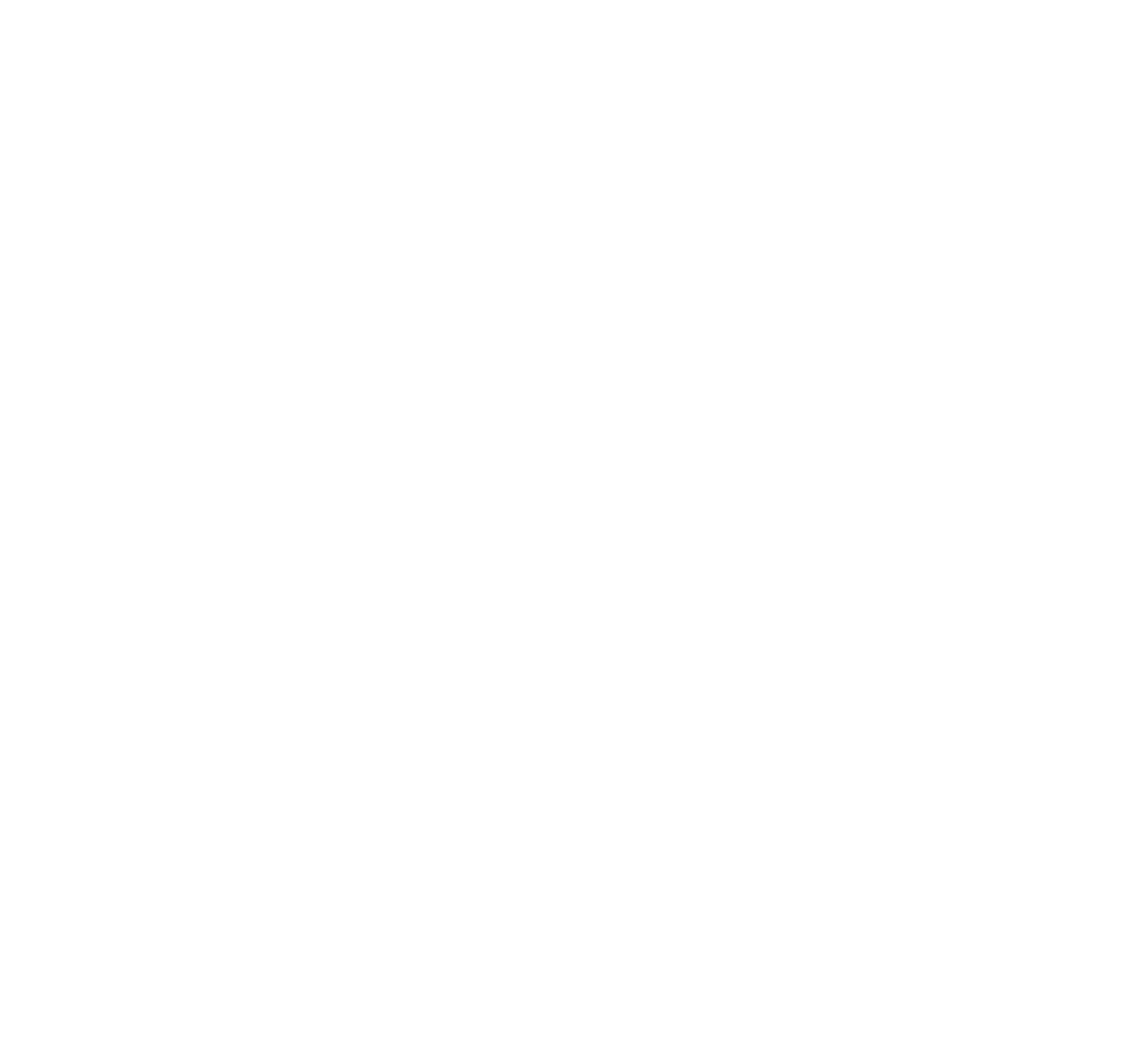 MEET THE
team
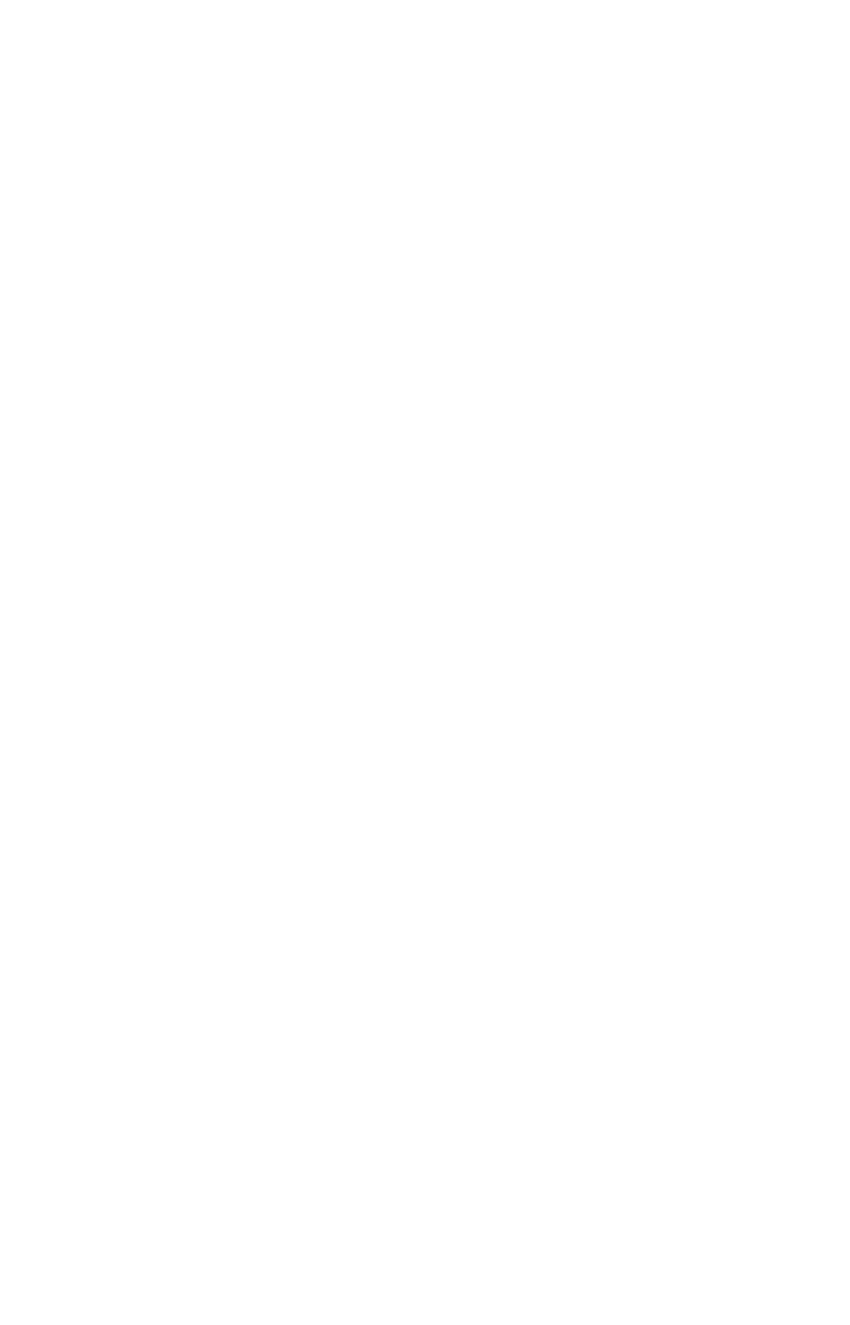 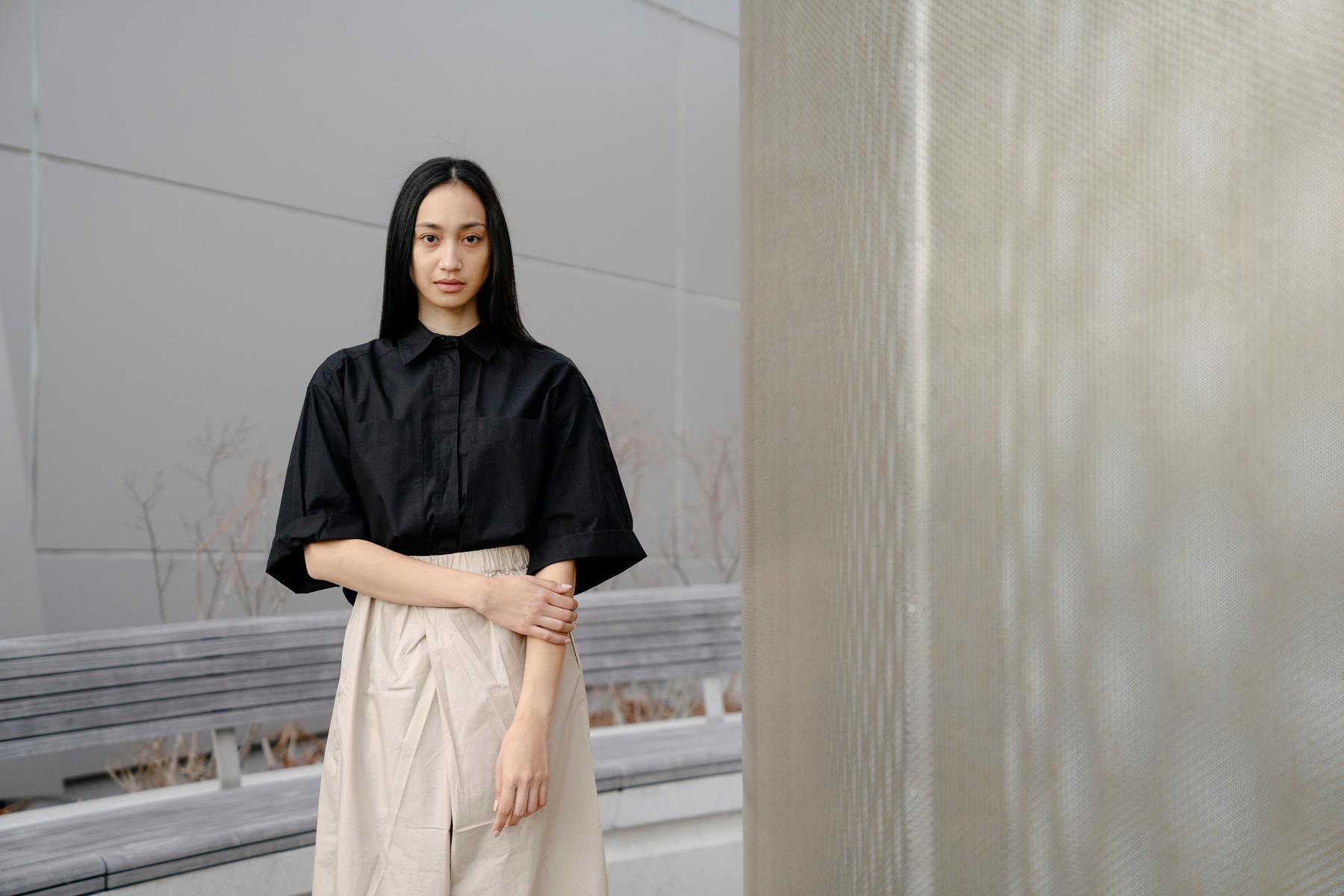 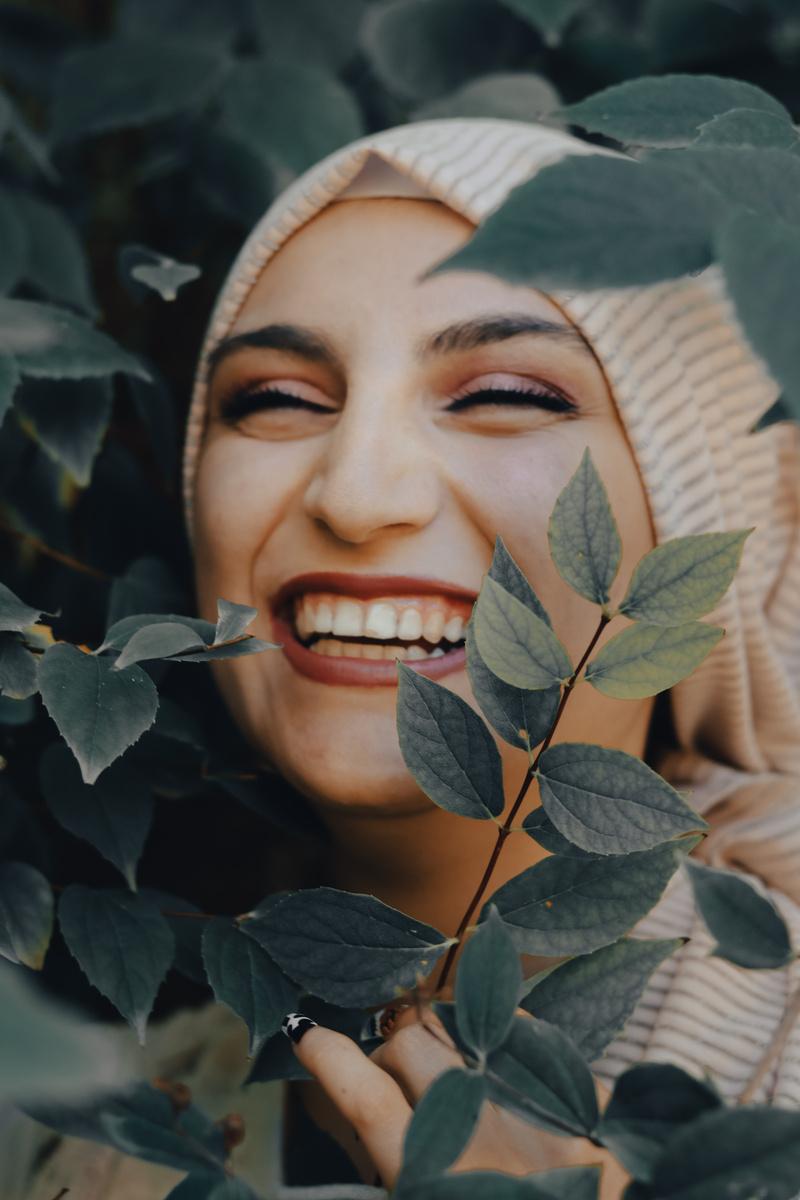 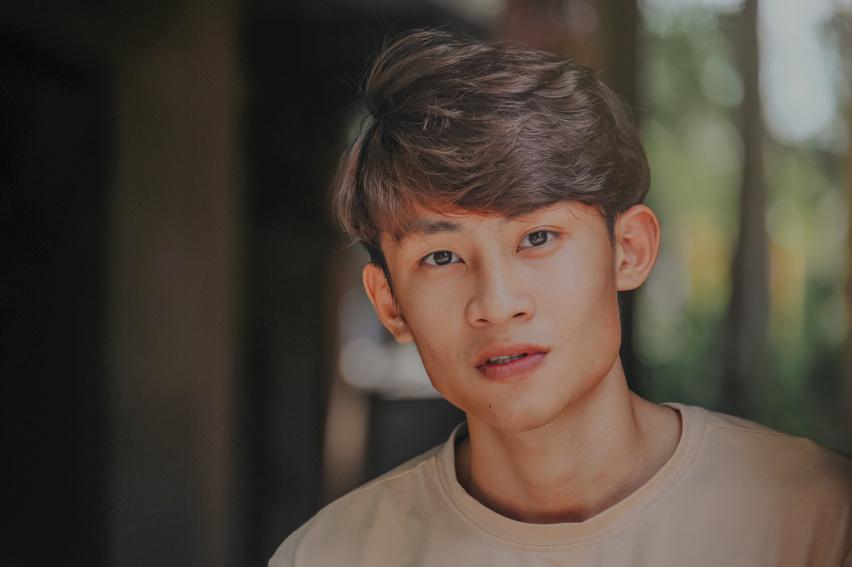 Name
Name
Title
Title
Name
Title
WRITE YOUR TOPIC
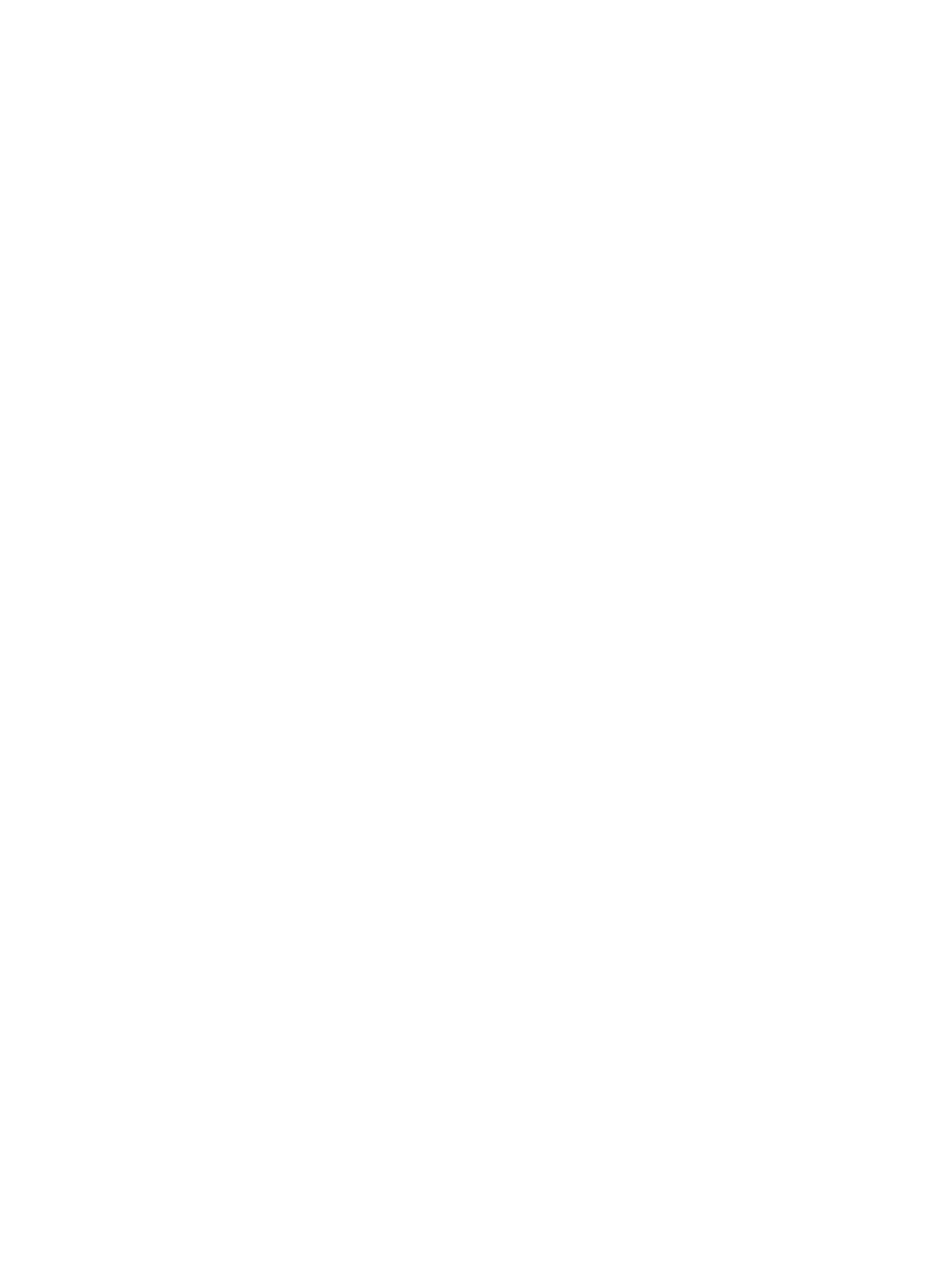 or idea
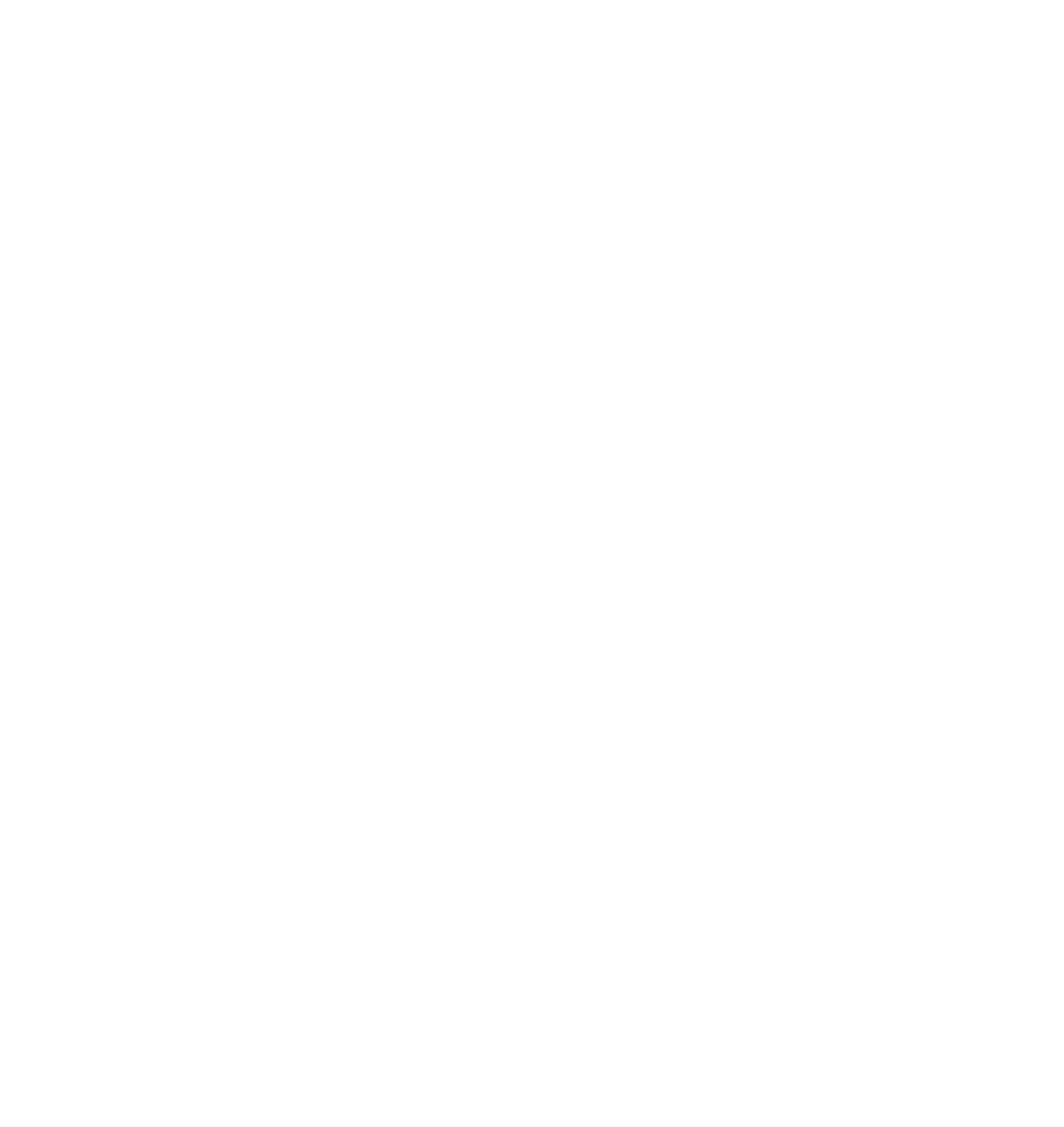 01
02
03
Lorem ipsum dolor sit amet, consectetur adipiscing elit.
Lorem ipsum dolor sit amet, consectetur adipiscing elit.
Lorem ipsum dolor sit amet, consectetur adipiscing elit.
04
05
06
Lorem ipsum dolor sit amet, consectetur adipiscing elit.
Lorem ipsum dolor sit amet, consectetur adipiscing elit.
Lorem ipsum dolor sit amet, consectetur adipiscing elit.
ADD YOUR
title
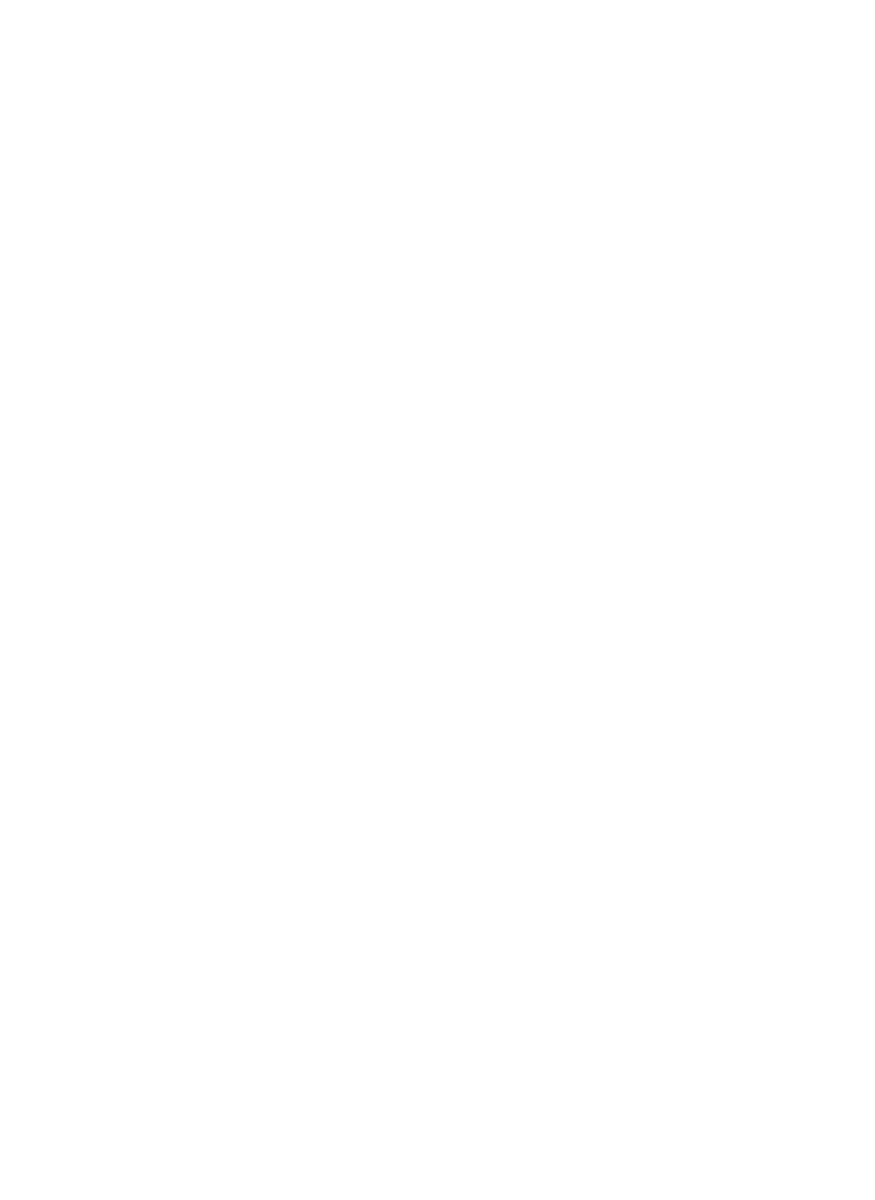 Lorem ipsum dolor sit amet, adipiscing elit, sed do eiusmod tempor incididunt ut labore et dolore magna aliqua. Ut enim ad minim veniam, quis nostrud exercitation ullamco laboris nisi ut aliquip ex ea commodo consequat.
Lorem ipsum dolor sit amet, adipiscing elit, sed do eiusmod tempor incididunt ut labore et dolore magna aliqua. Ut enim ad minim veniam, quis nostrud exercitation ullamco laboris nisi ut aliquip ex ea commodo consequat.
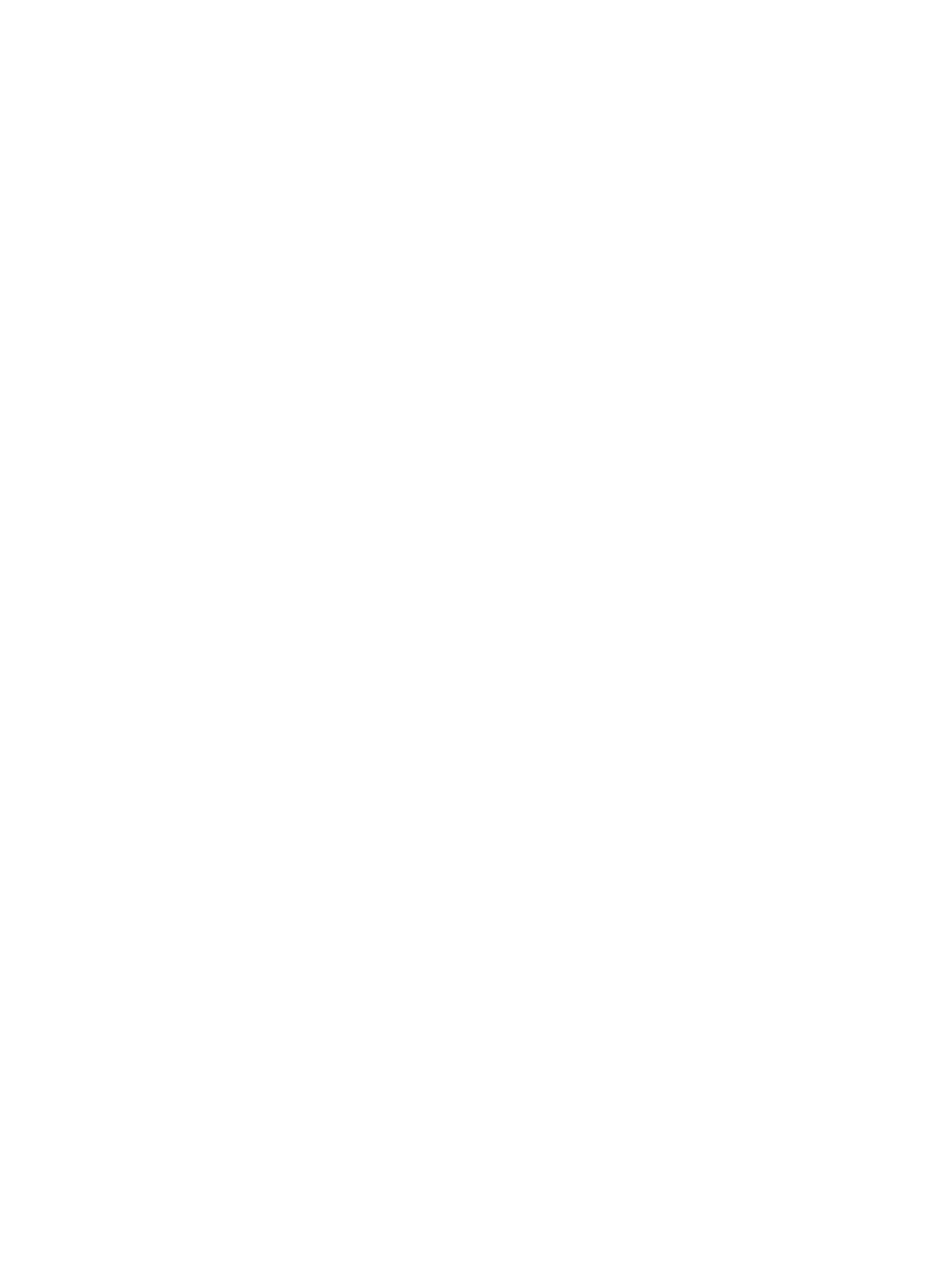 RESOURCE PAGE
Use these design resources in your Canva Presentation.
#FF3131
#A70000
#FFFFFF
Fonts
Design Elements
This presentation template
uses the following free fonts:
TITLES:
CORMORANT GARAMOND

HEADERS:
PLAYFAIR DISPLAY ITALIC

BODY COPY:
 PLAYFAIR DISPLAY
You can find these fonts online too.
Colors
DON'T FORGET TO DELETE THIS PAGE BEFORE PRESENTING.
CREDITS
This presentation template is free for everyone to use thanks to the following:
for the presentation template
Pexels, Pixabay
for the photos
Happy designing!